如何在格線上畫圖案?
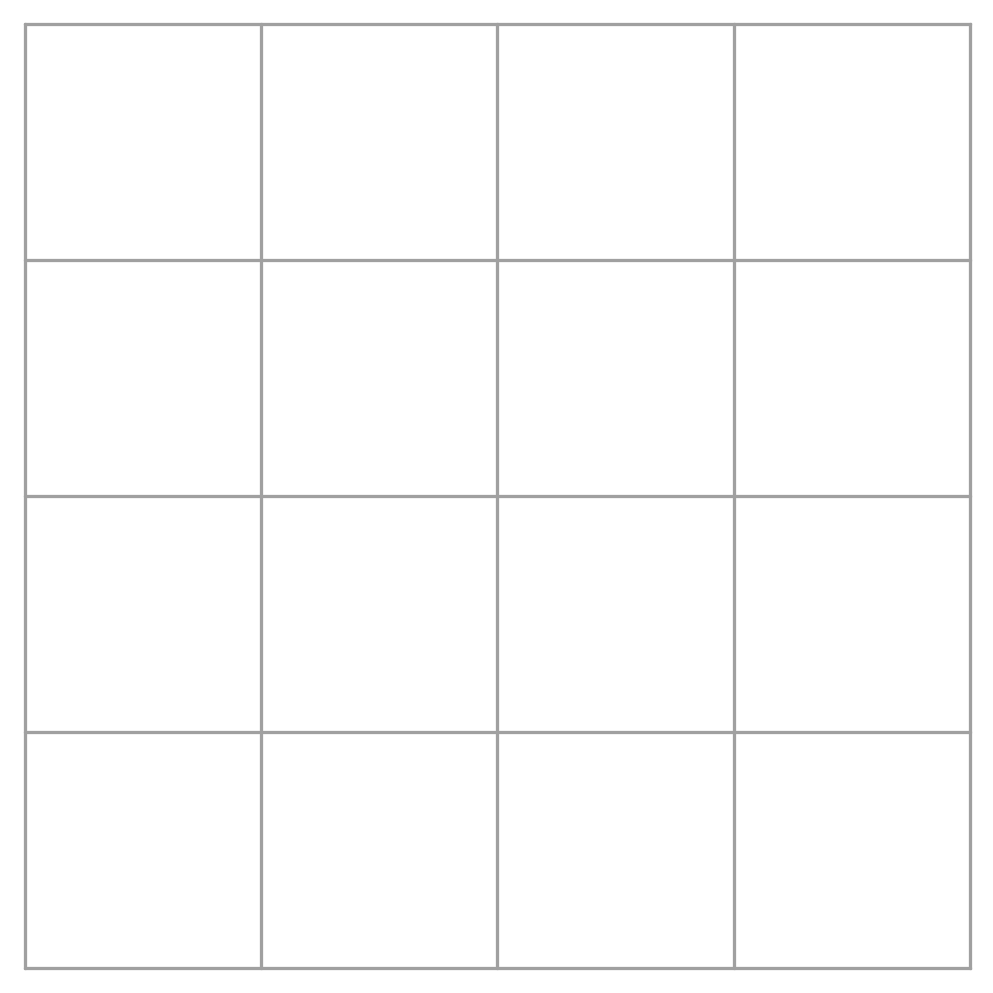 第一題：如何畫？
第一條線
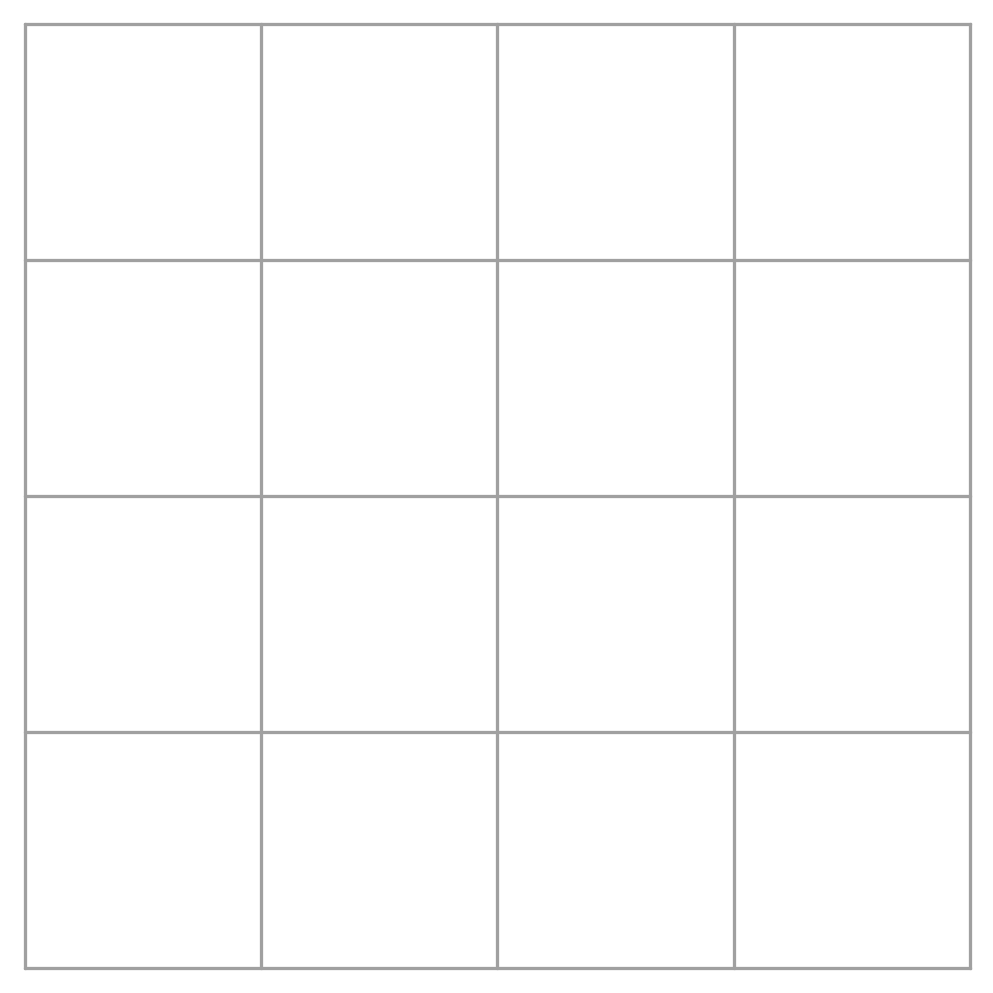 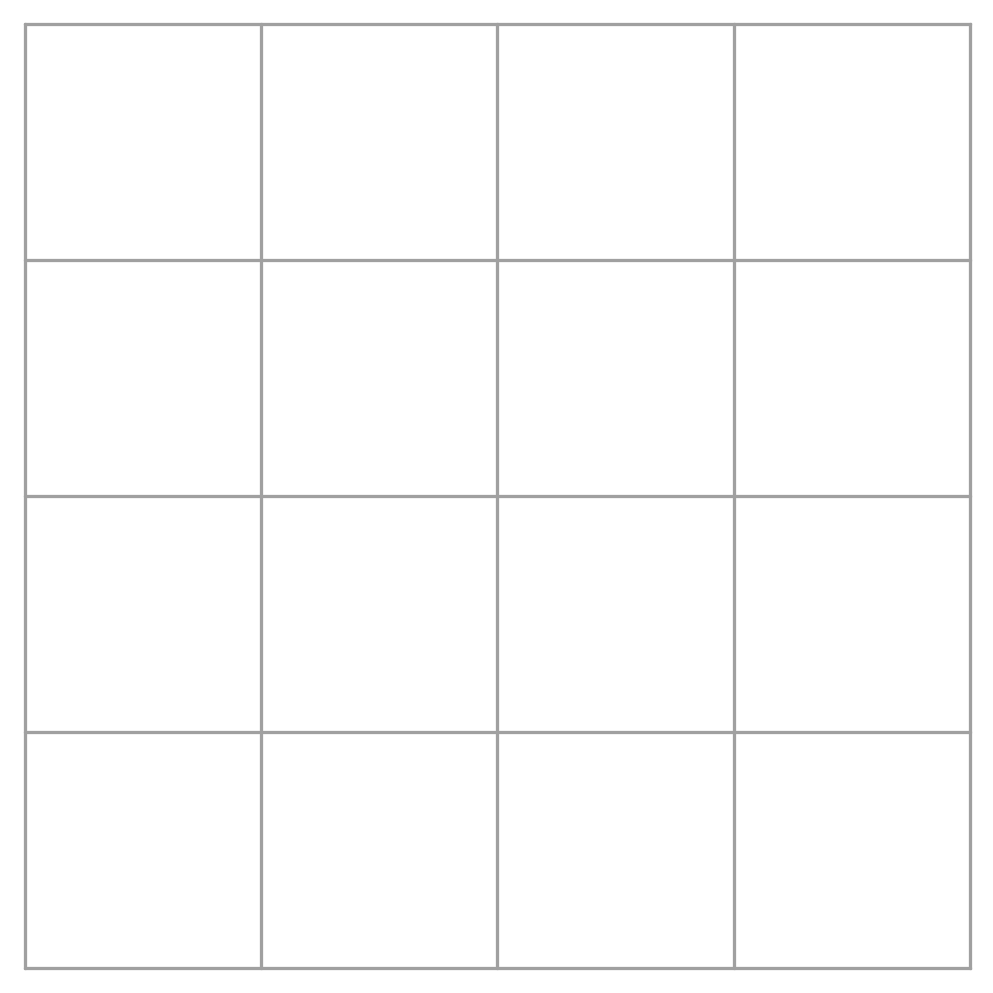 第一條線
找第二點
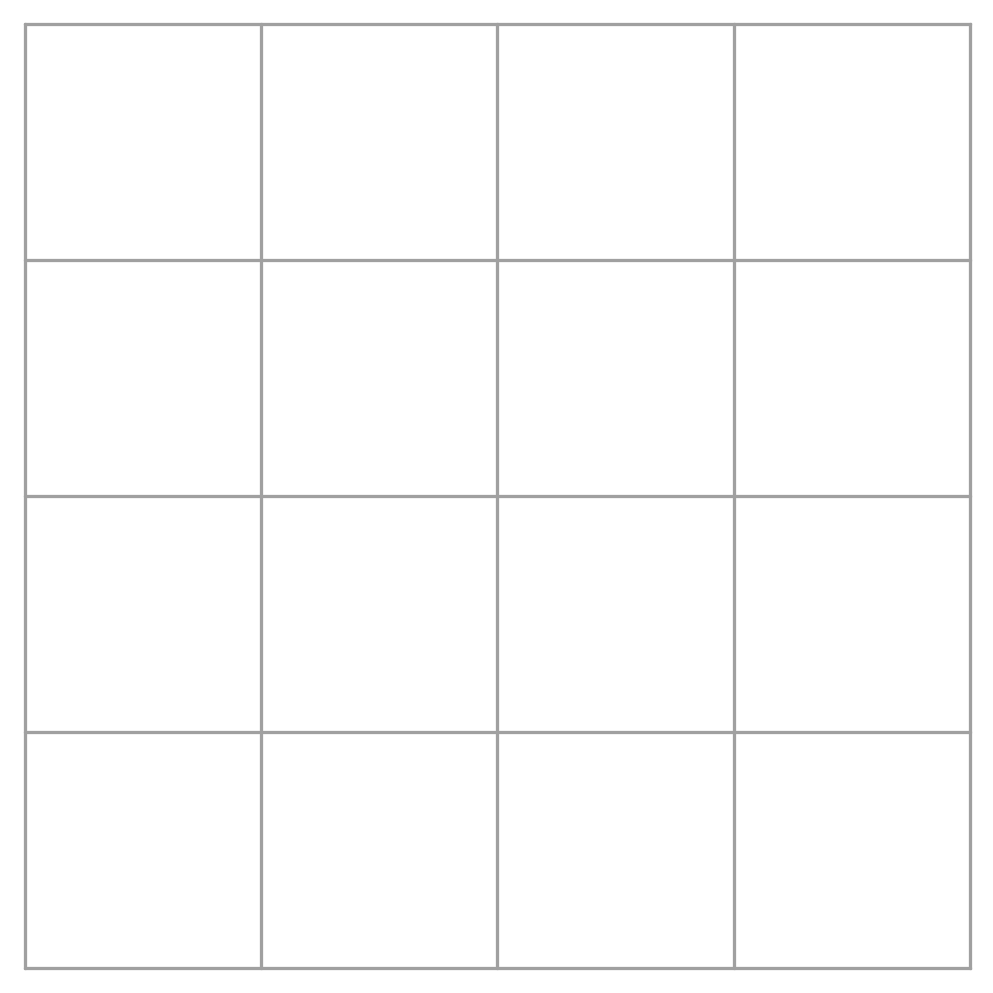 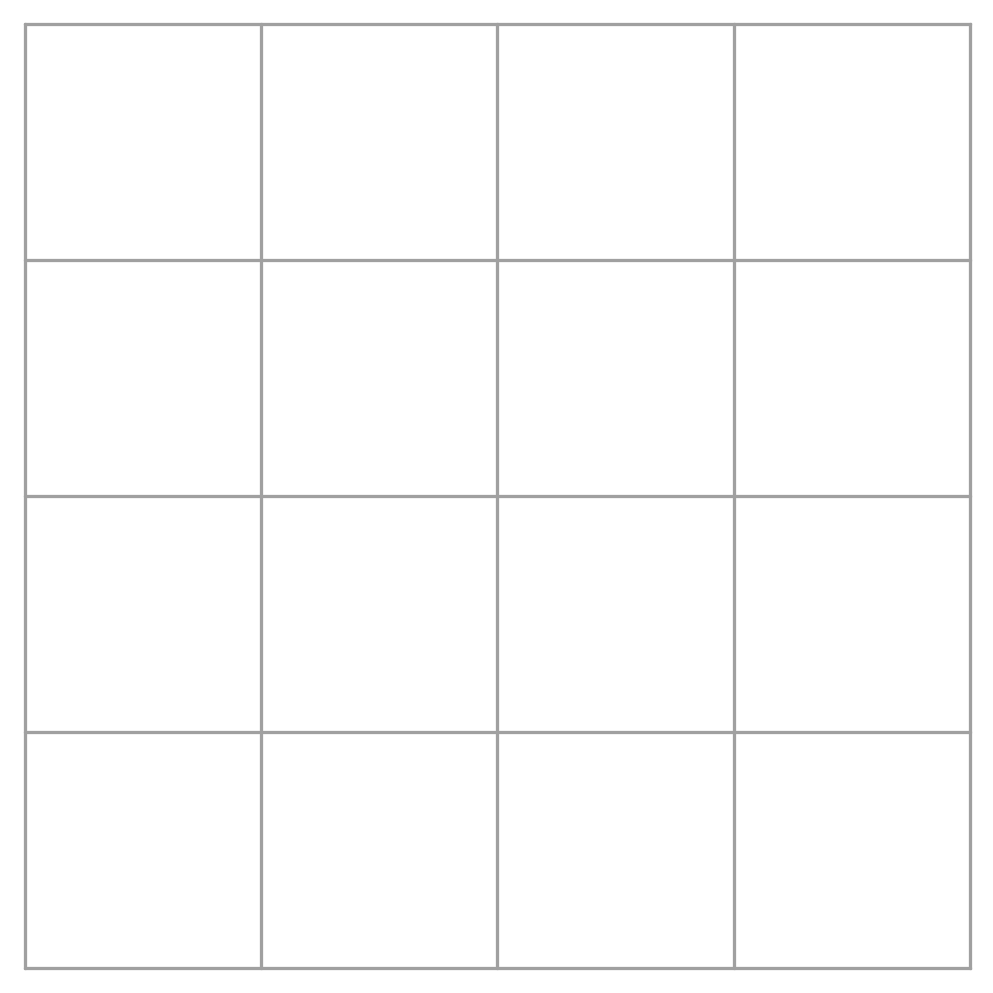 找第一點
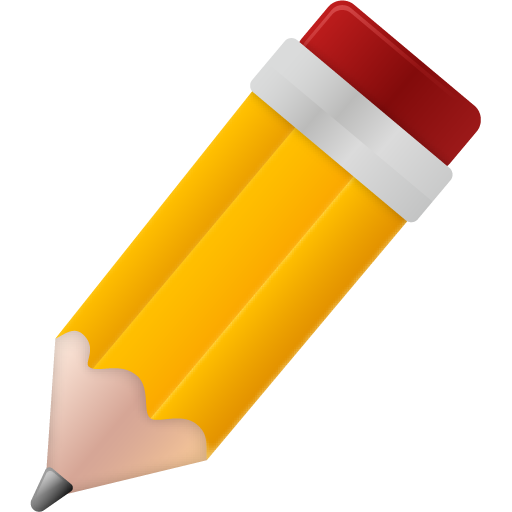 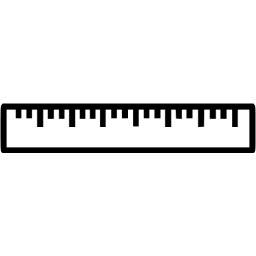 第一條線
找第二點
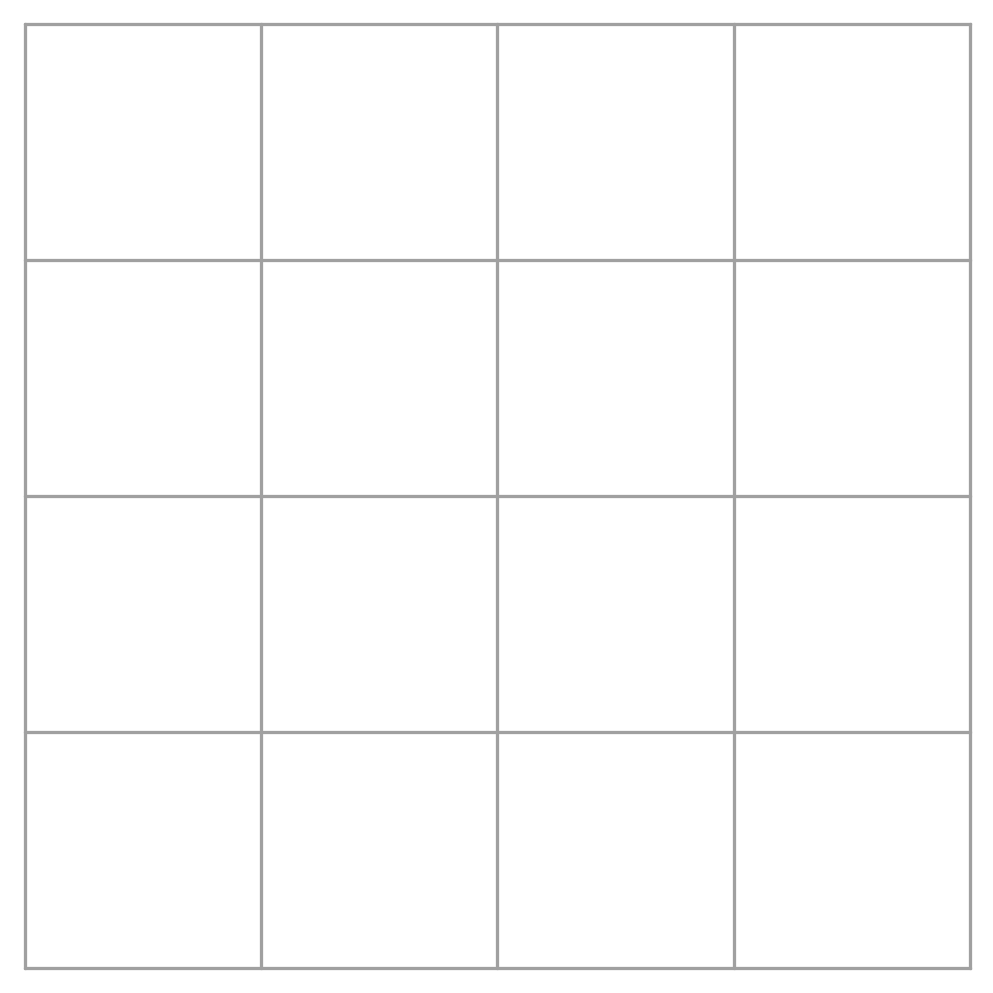 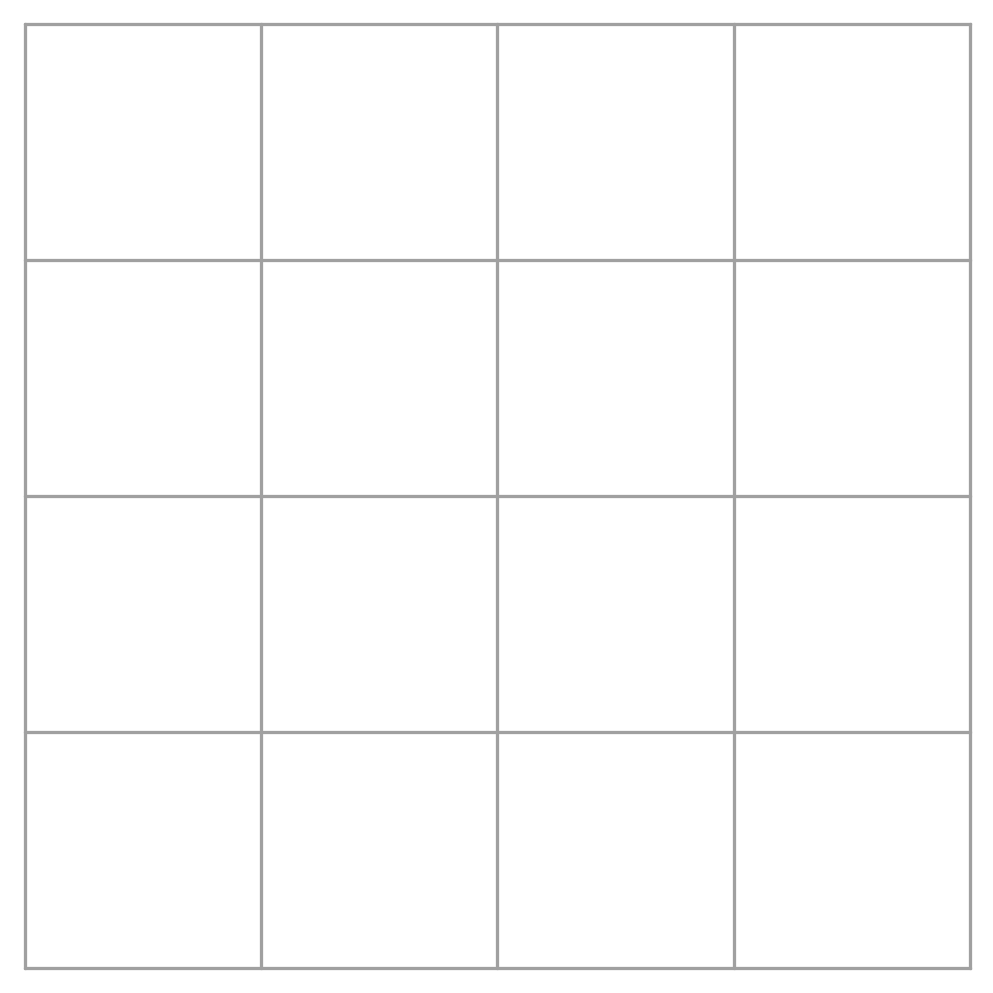 找第一點
第一條線
完成一條
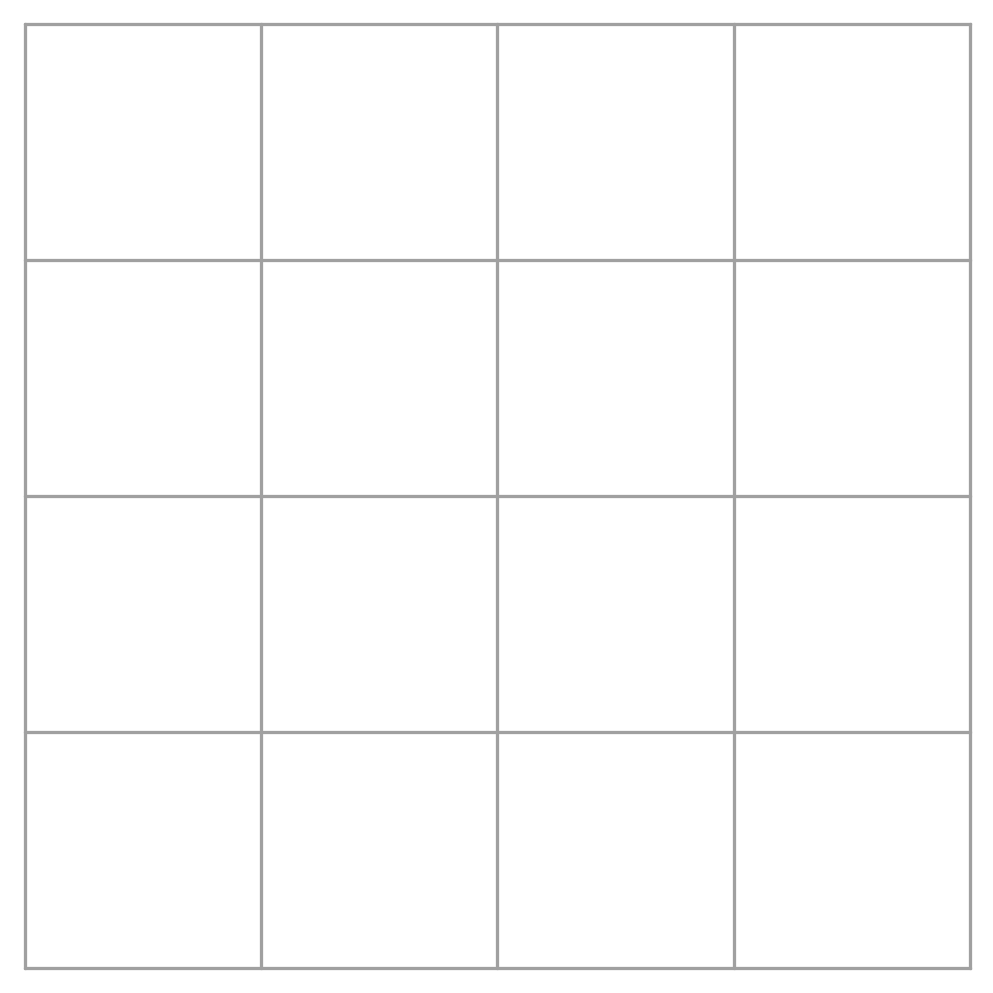 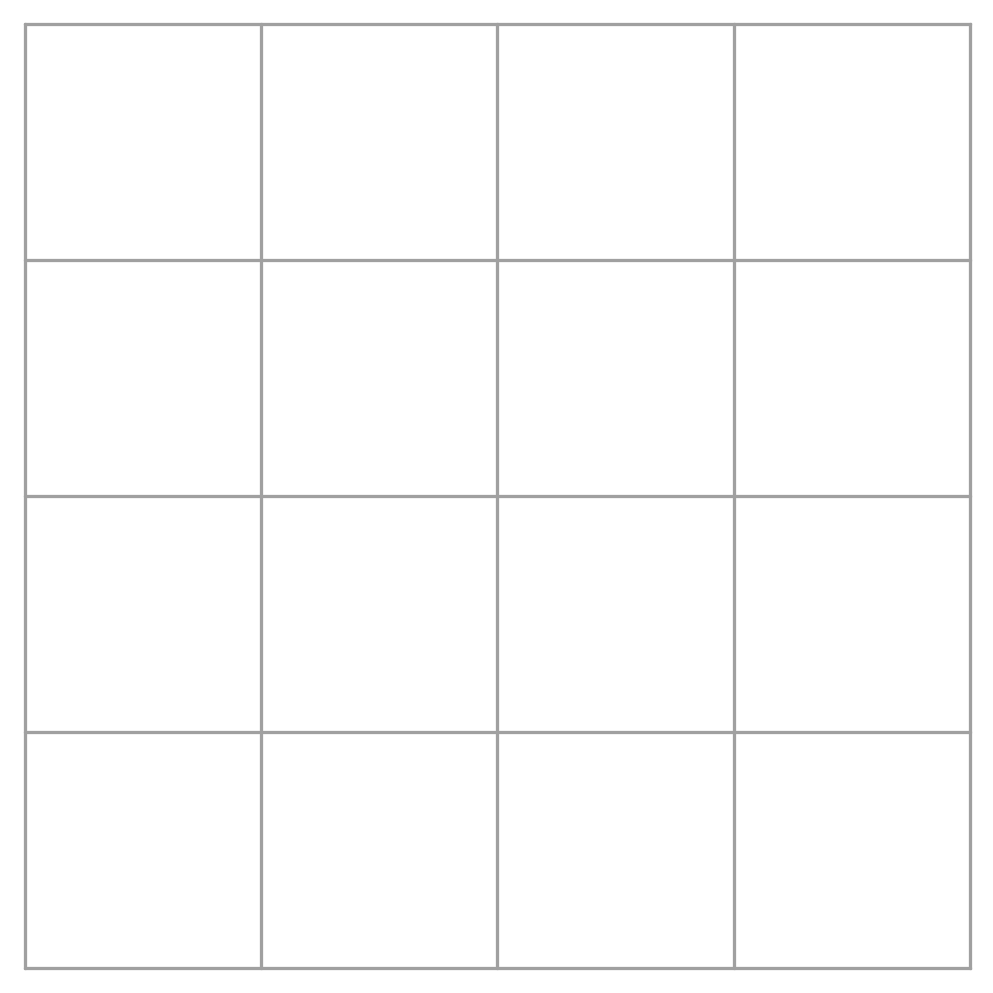 第二條線
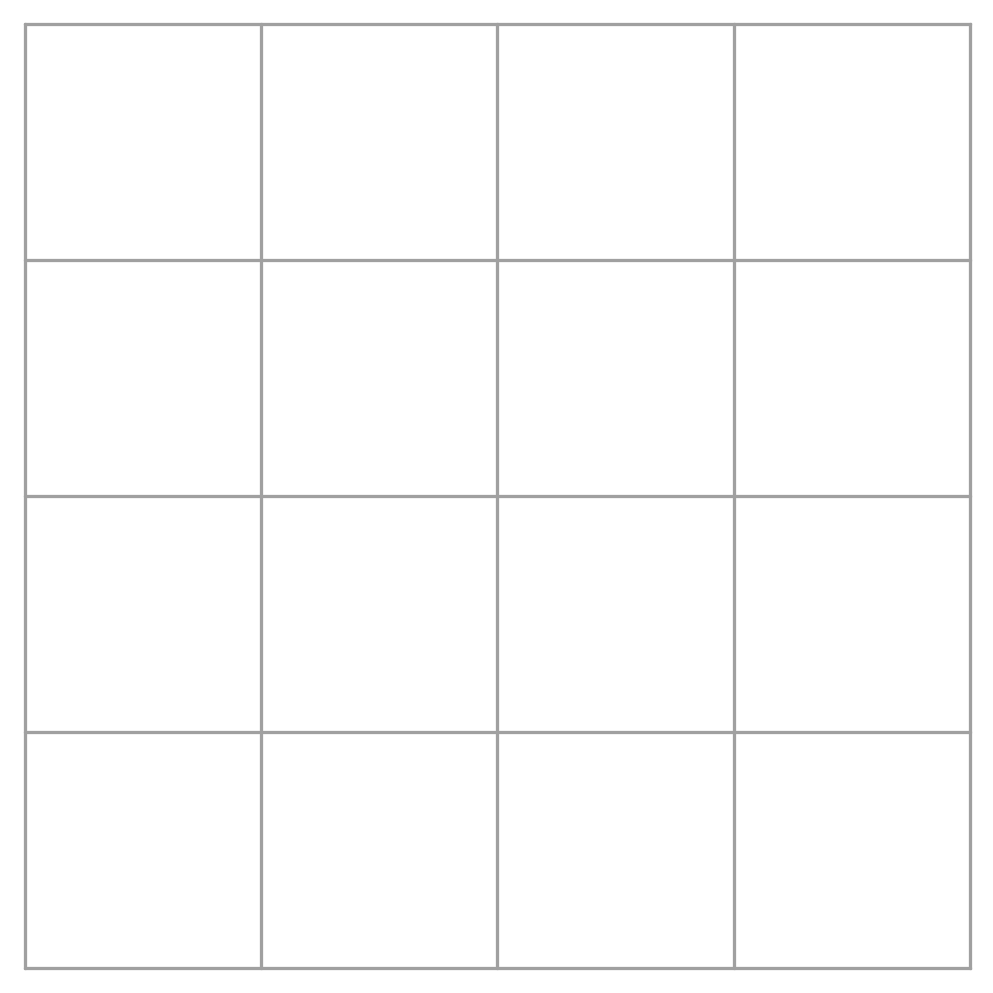 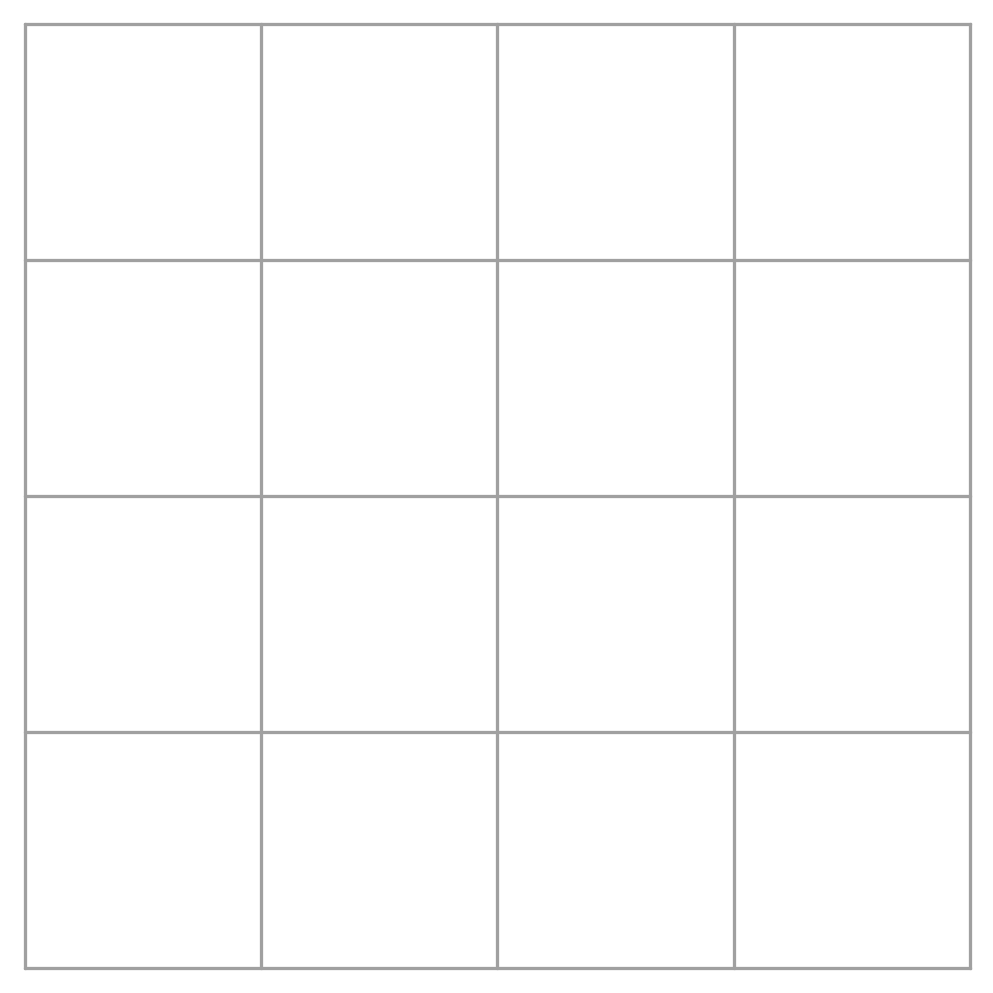 第二條線
從這裡
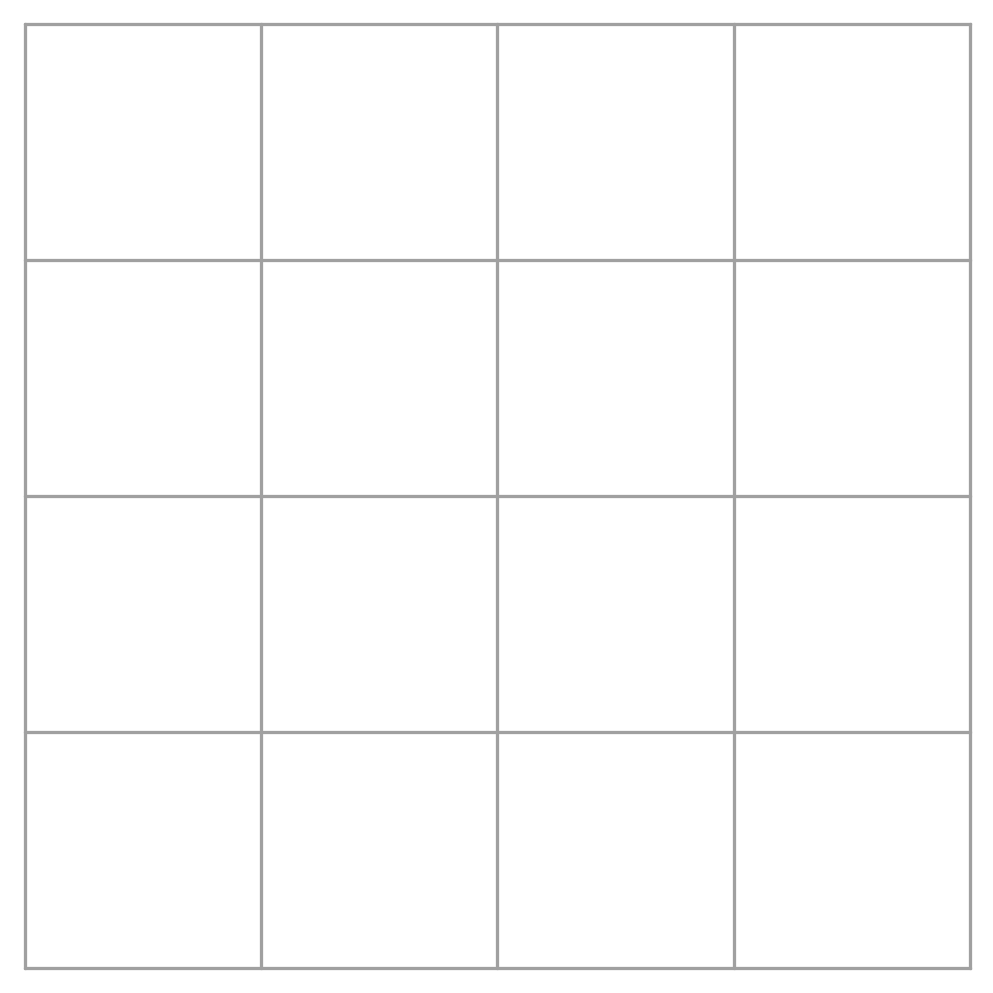 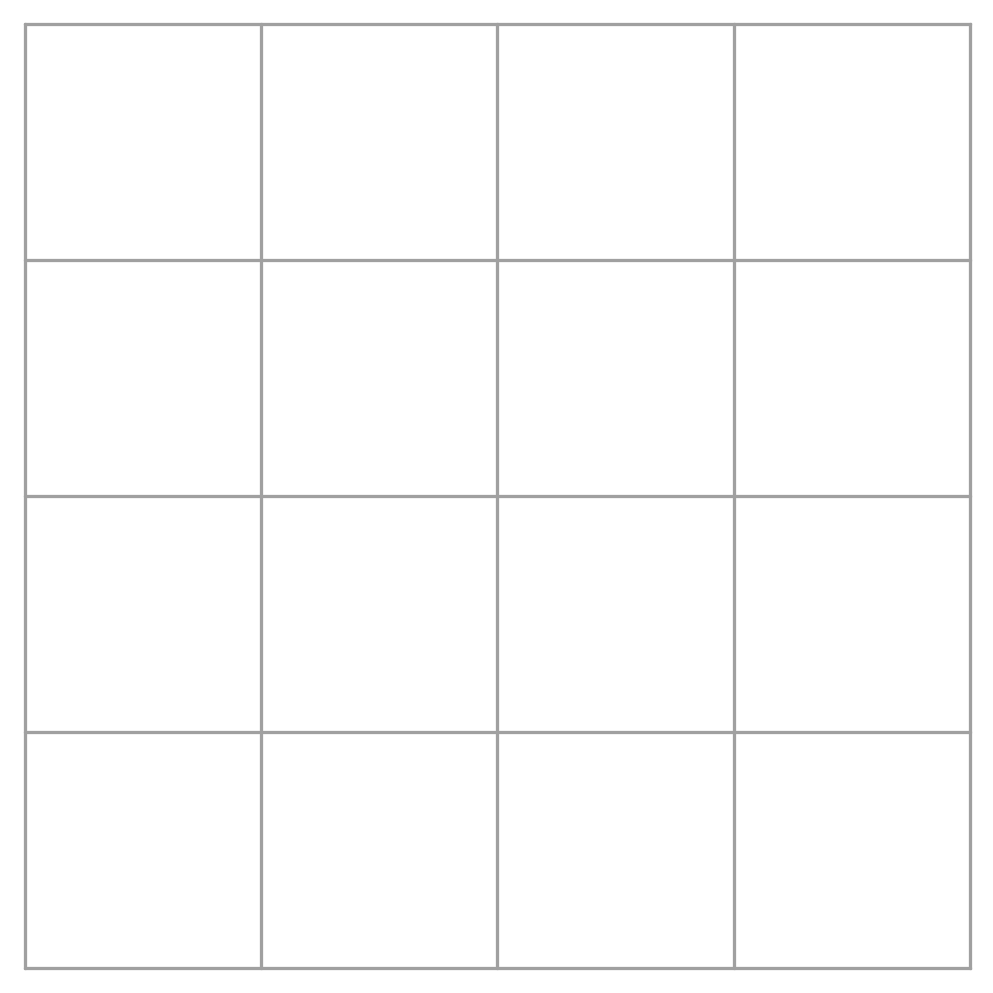 向下一格
第一點
第二條線
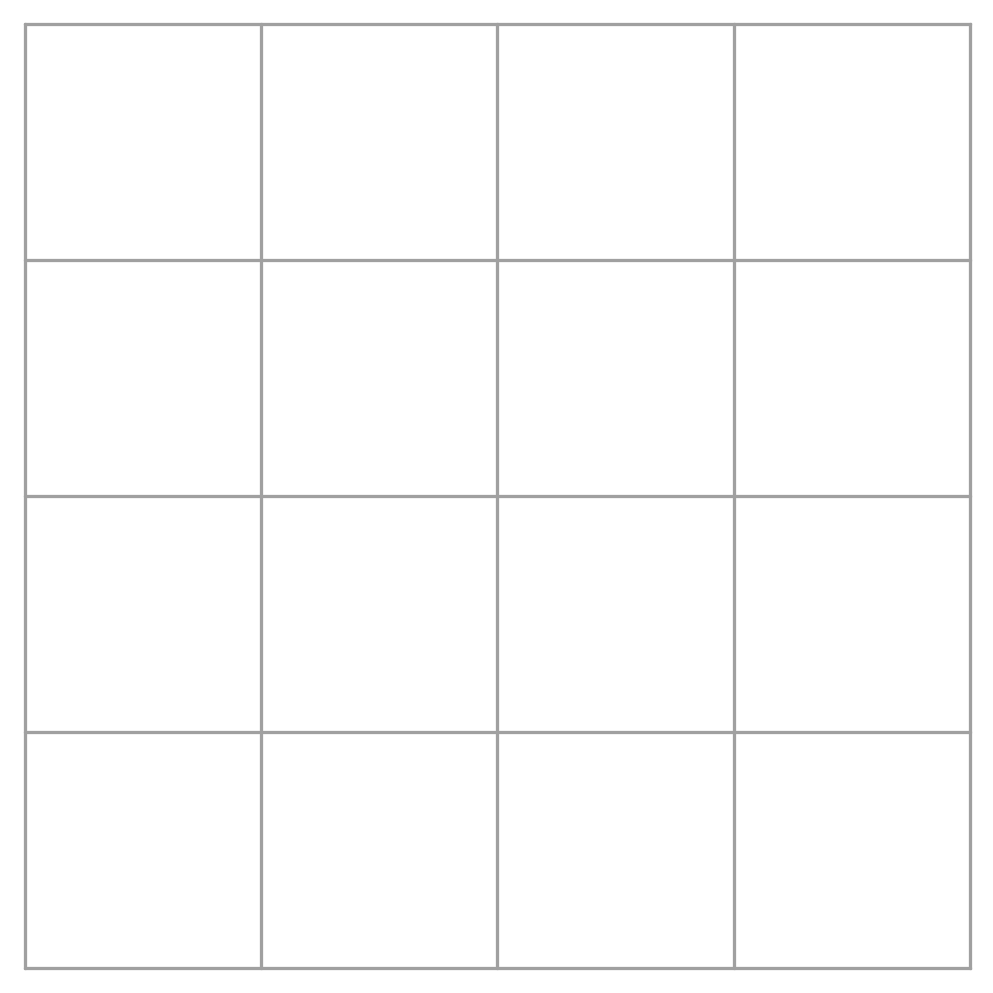 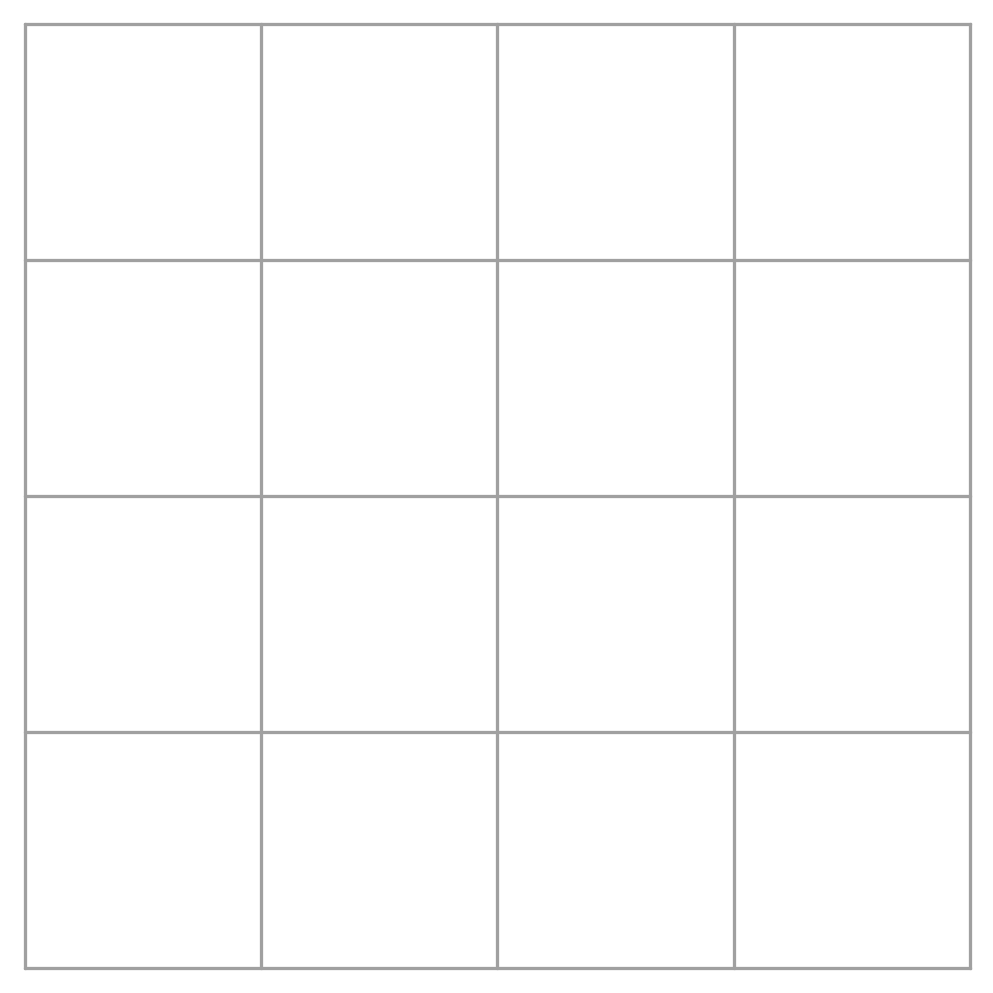 第二點
第一點
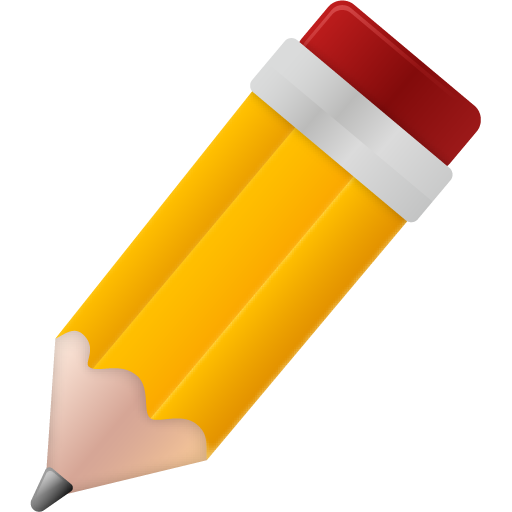 第二條線
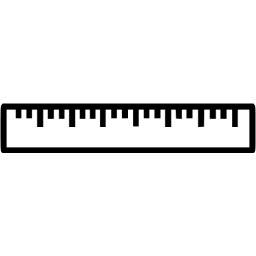 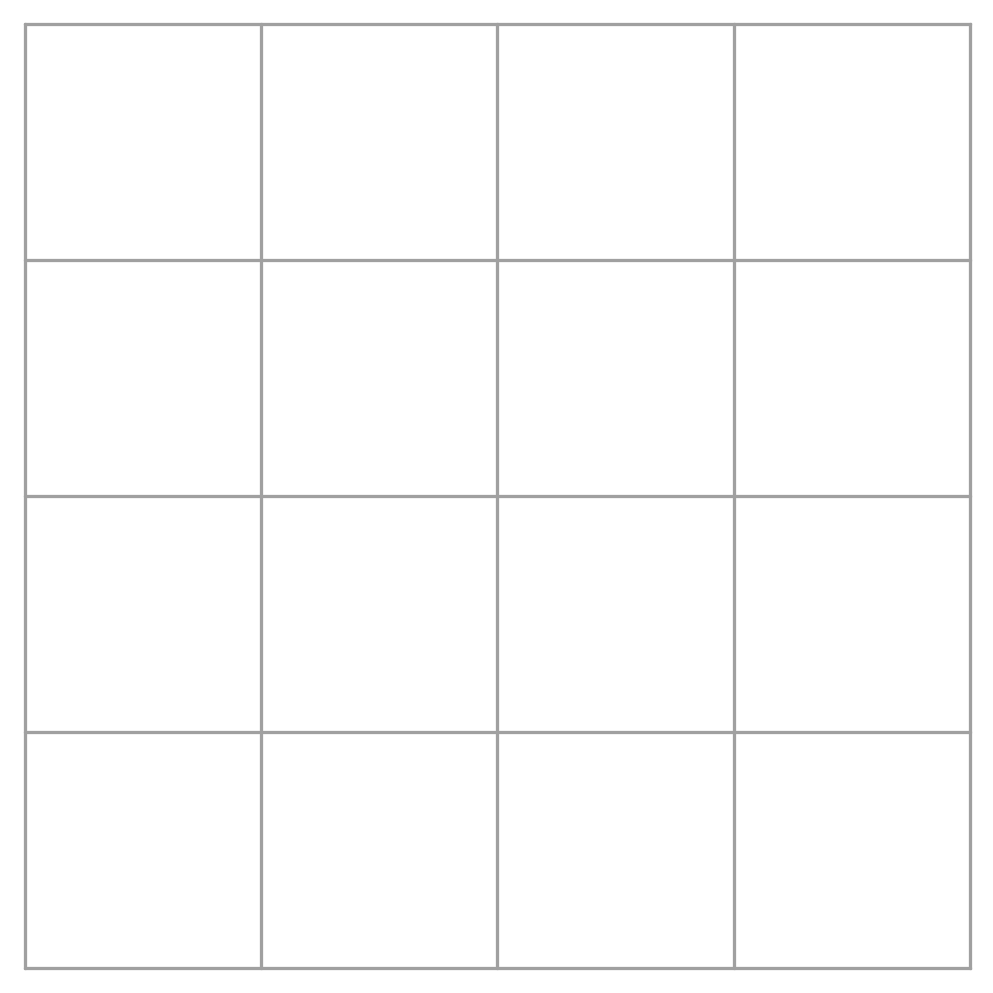 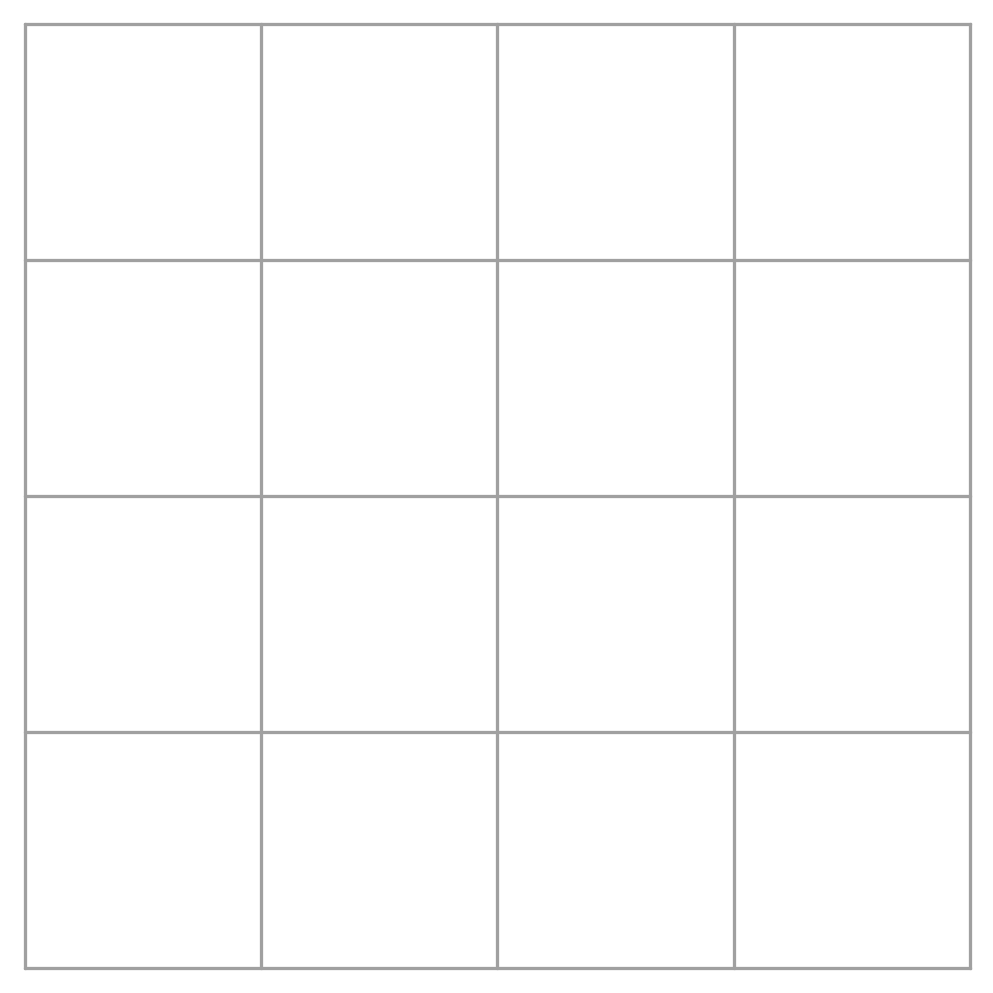 第二點
找第一點
第二條線
完成兩條
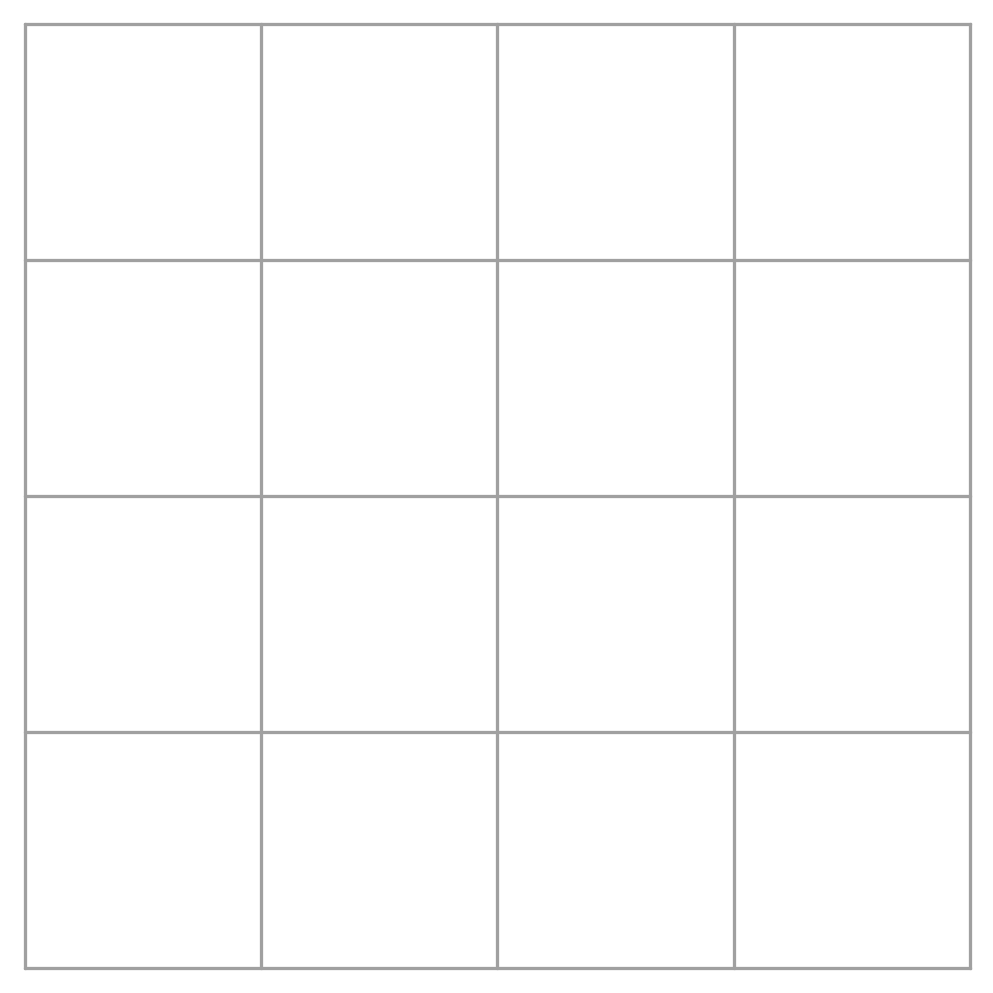 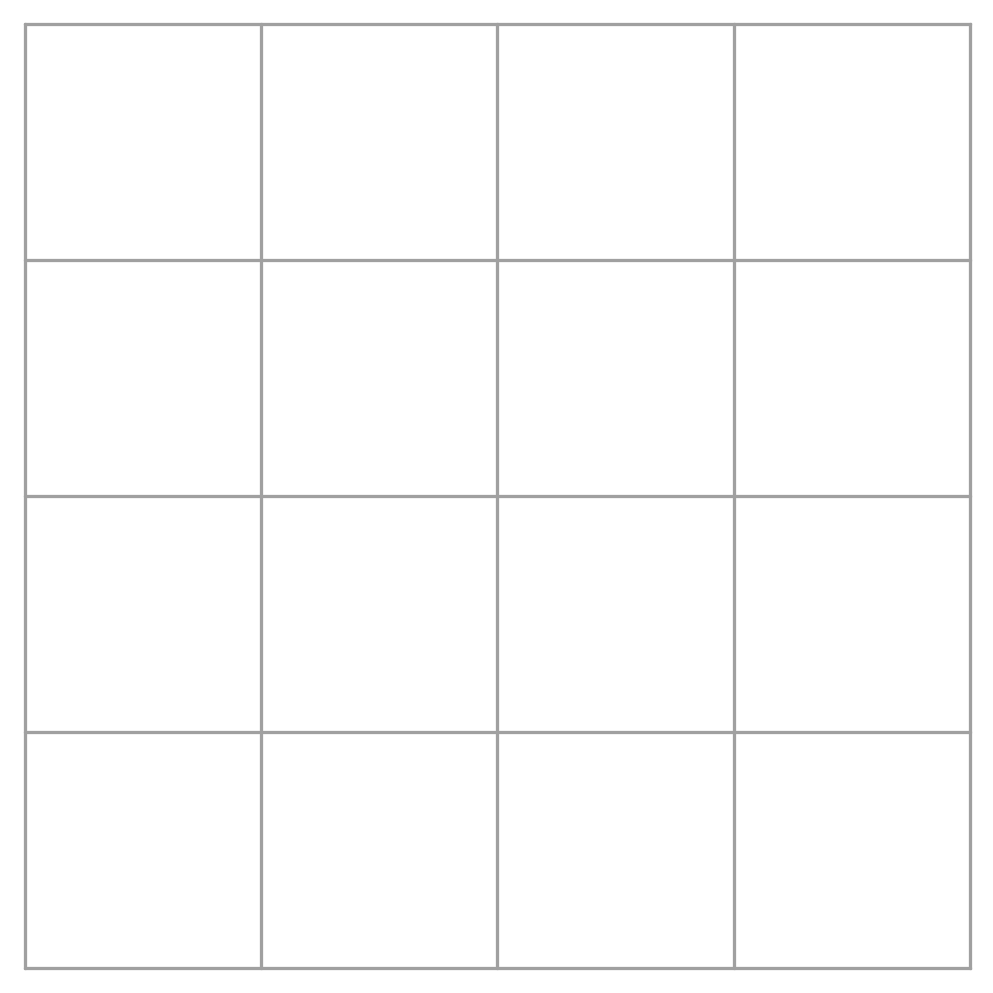 第三條線
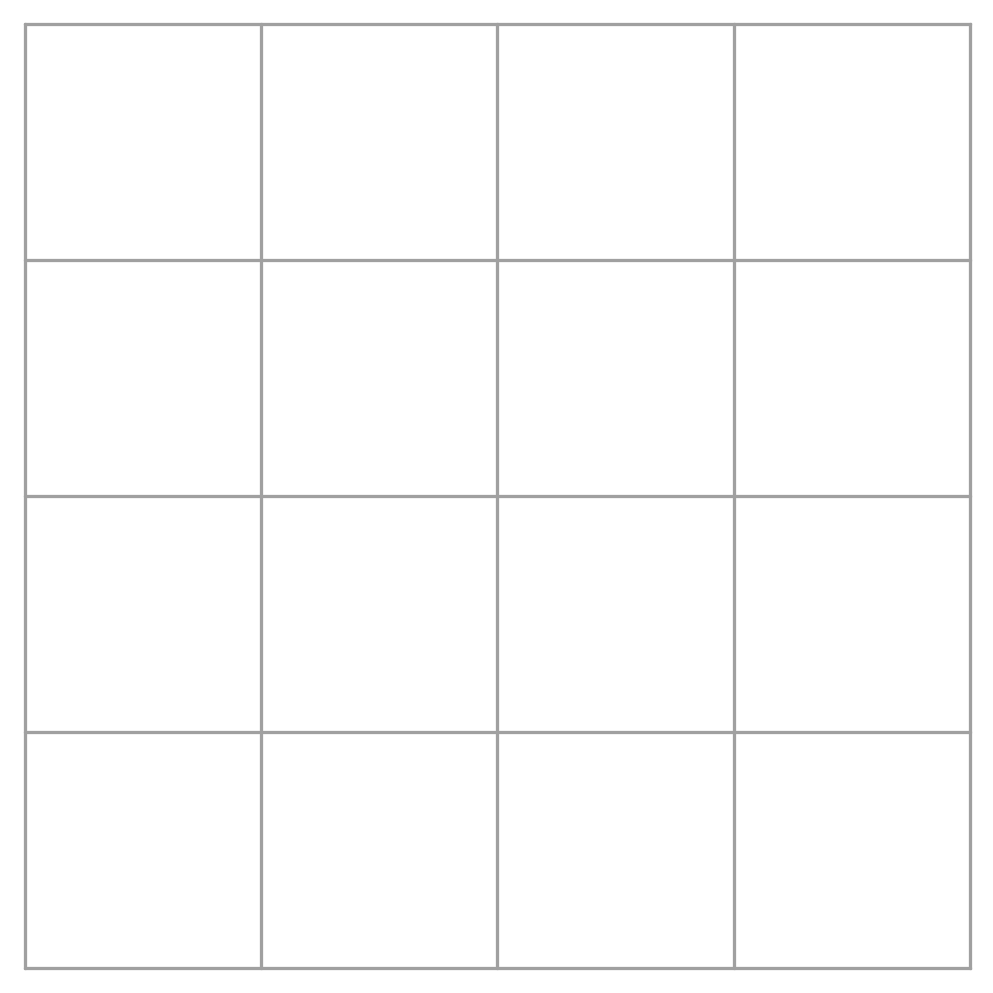 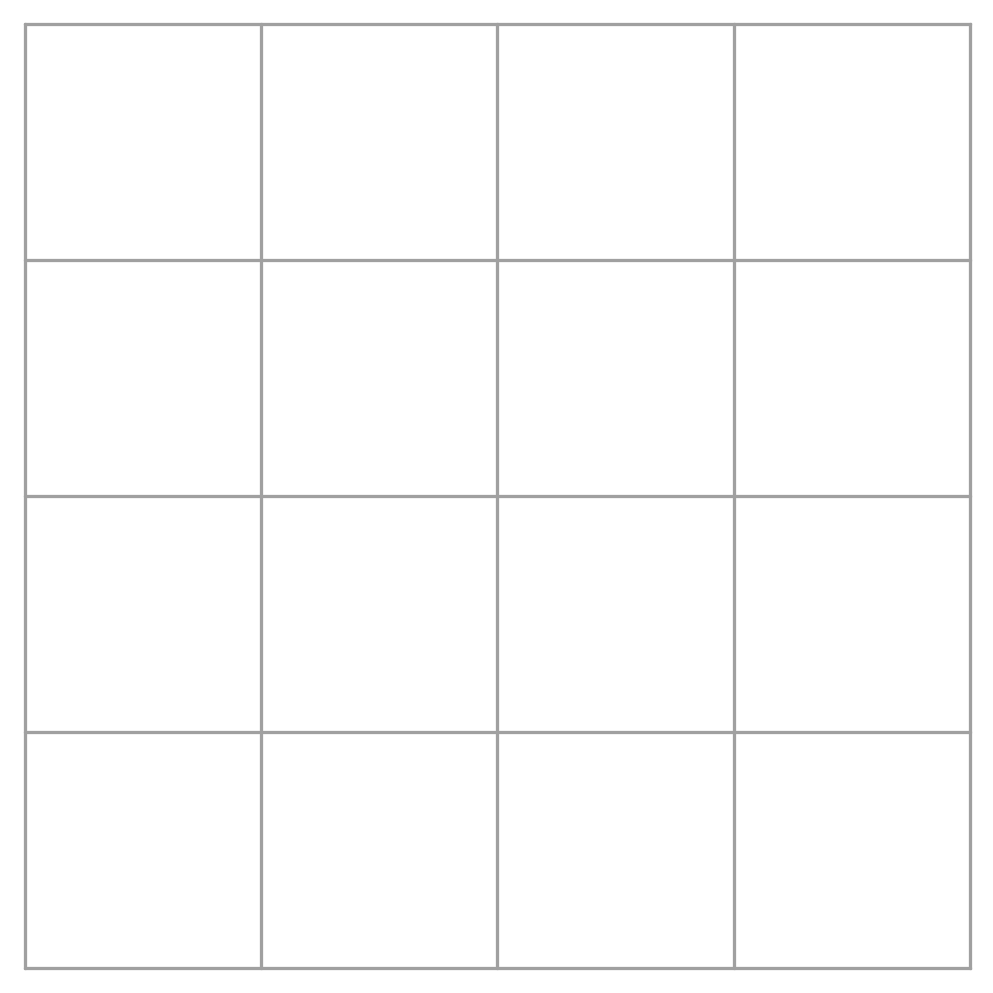 第三條線
從這裡
向下兩格
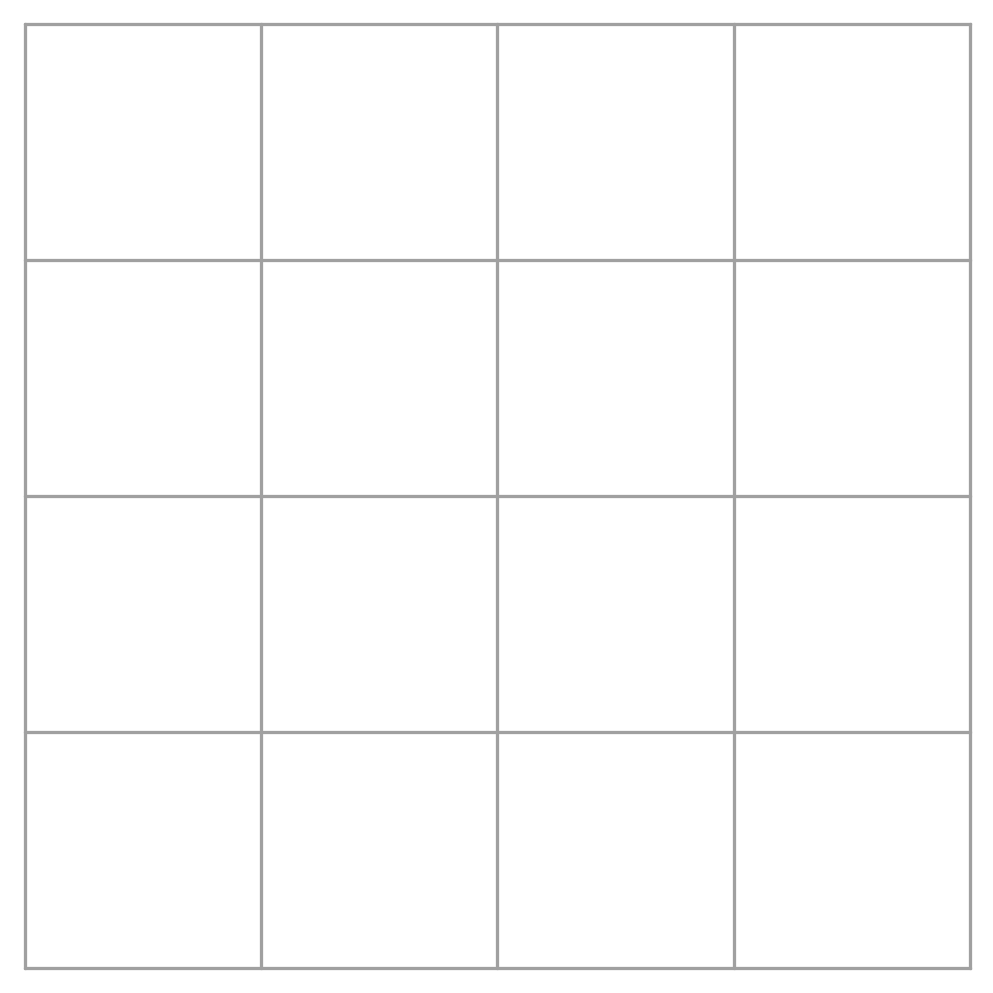 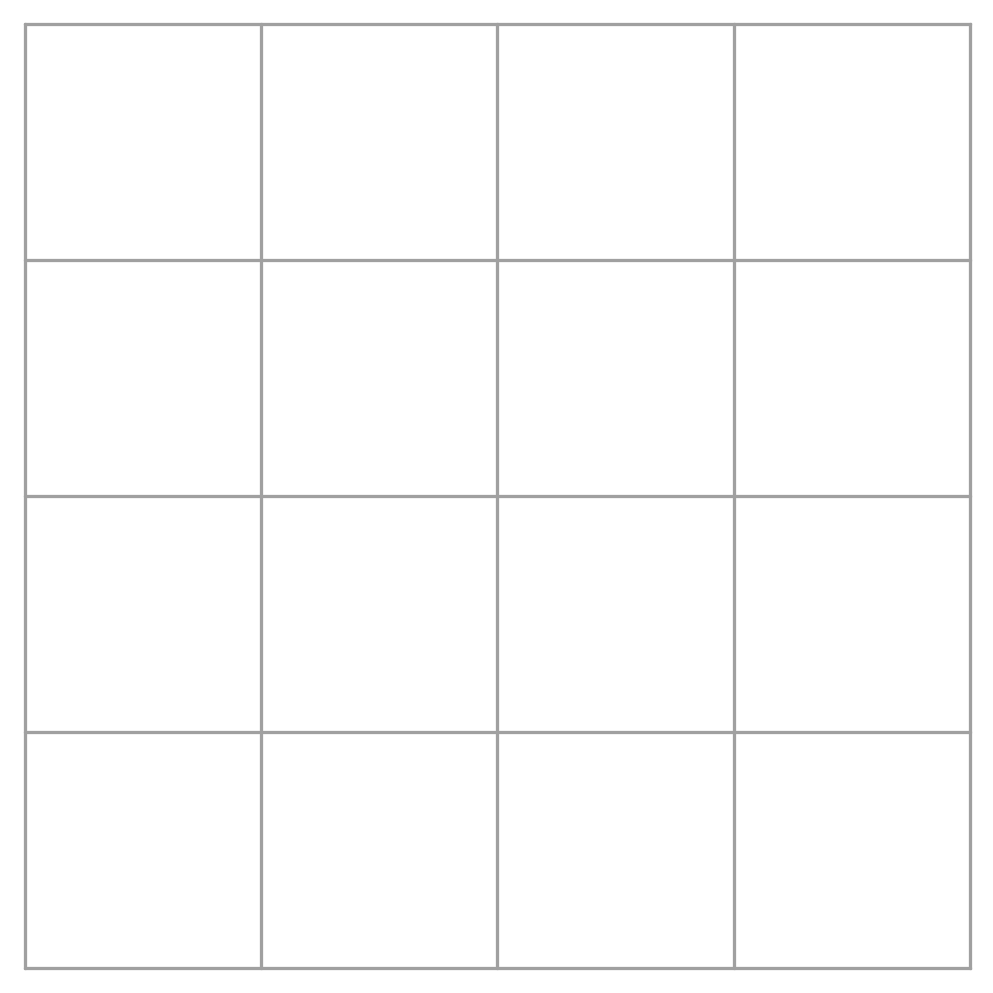 第一點
第三條線
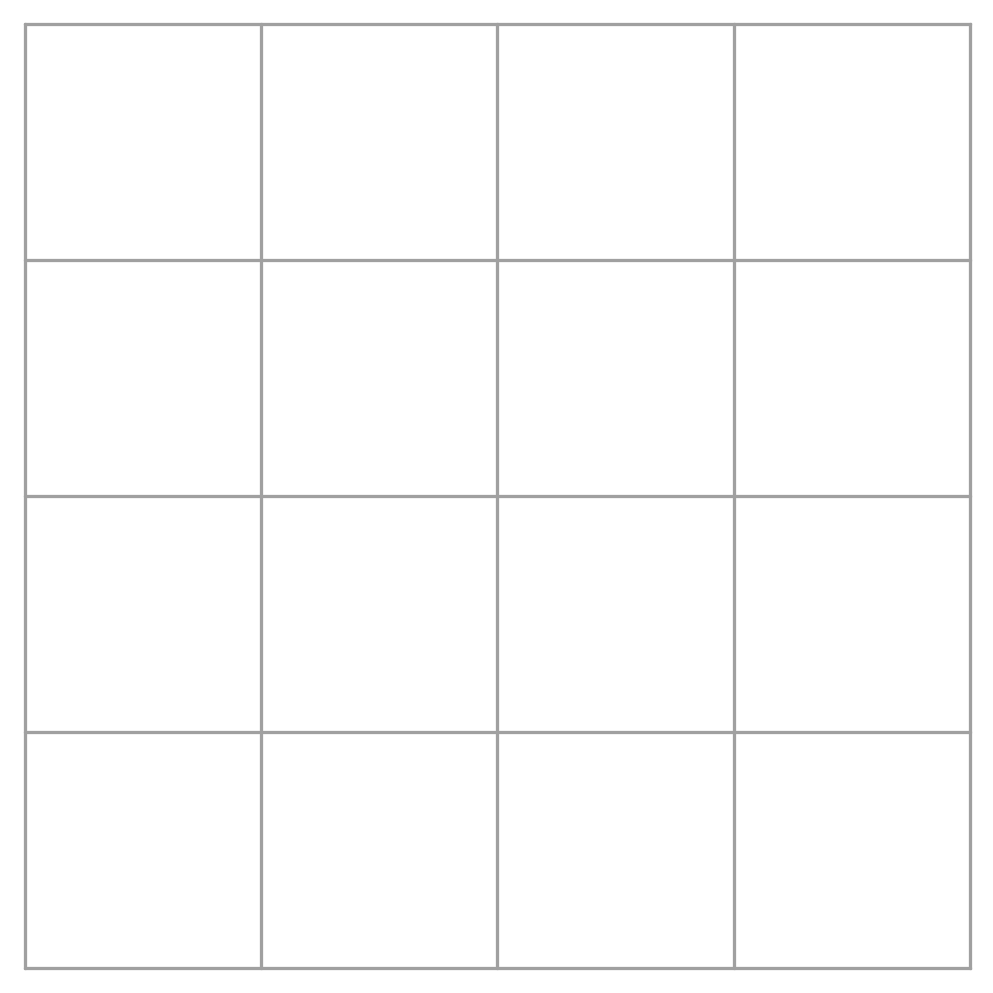 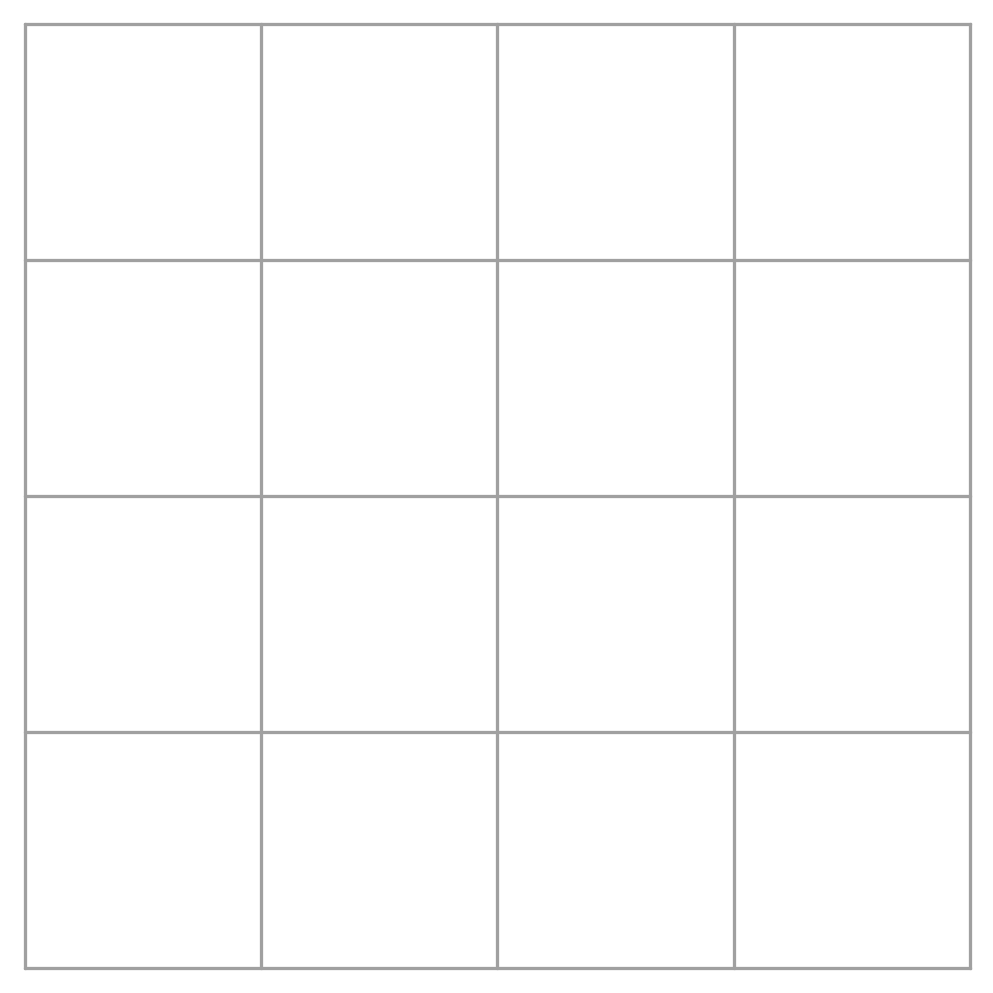 用間尺連起兩點
第三條線
完成三條
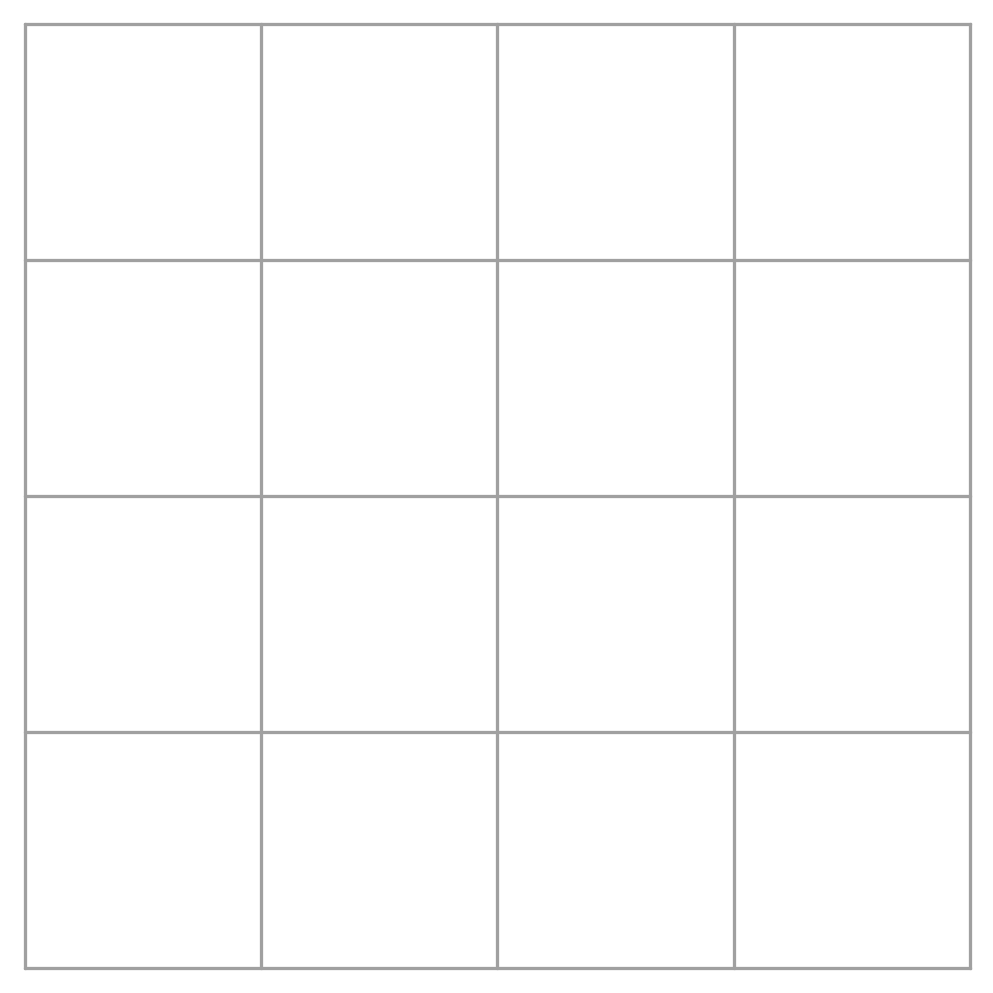 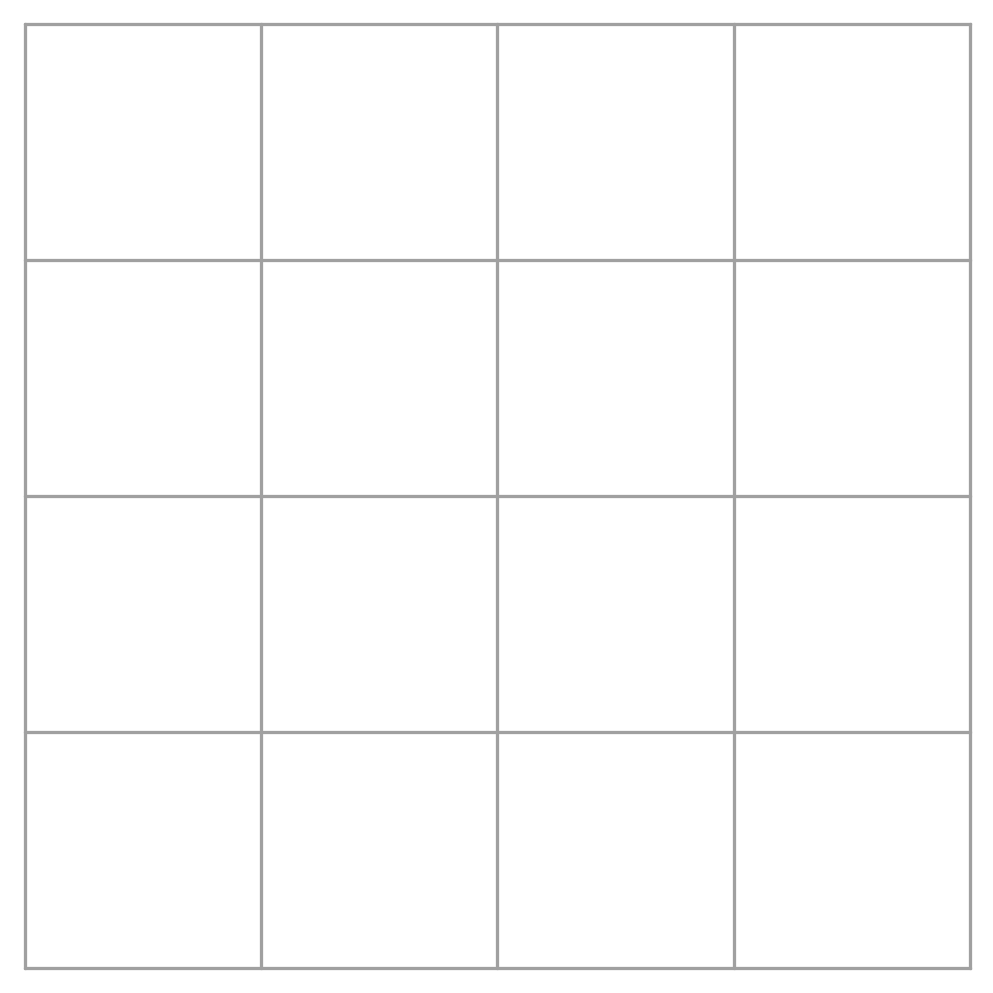 最後一條線
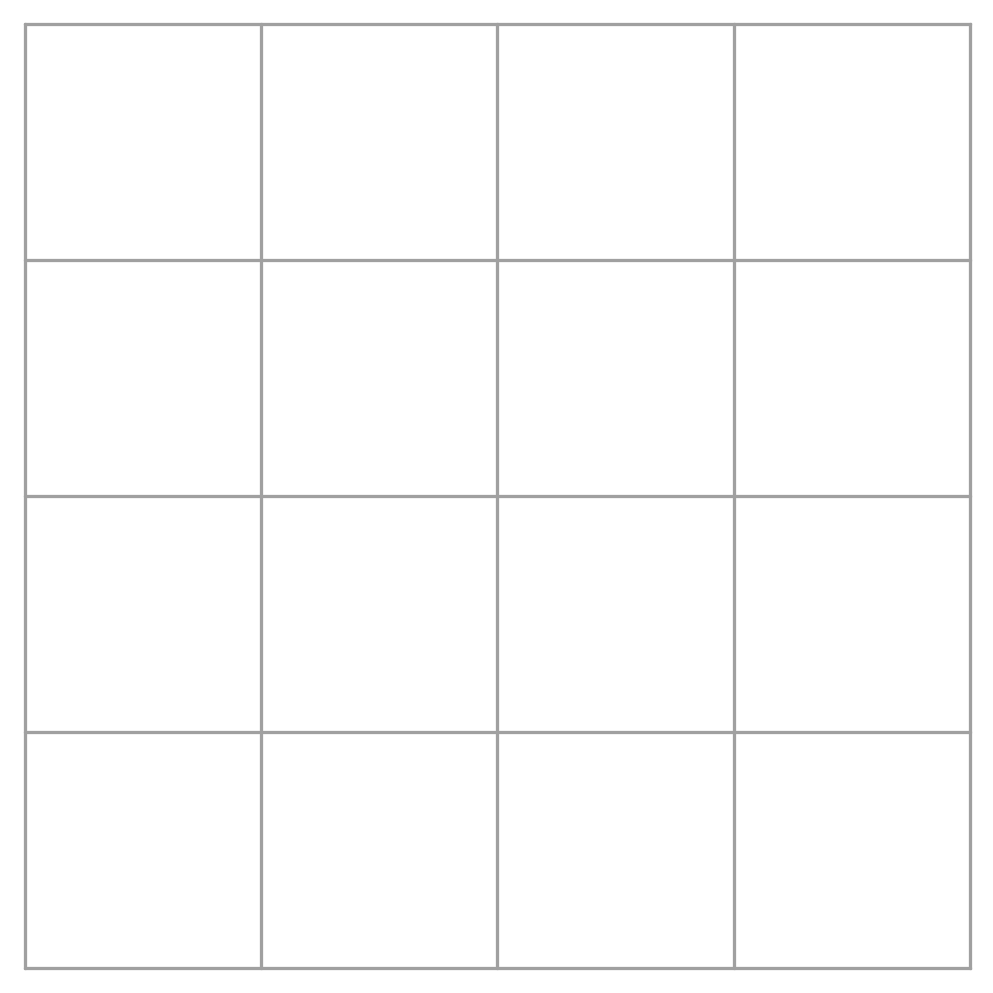 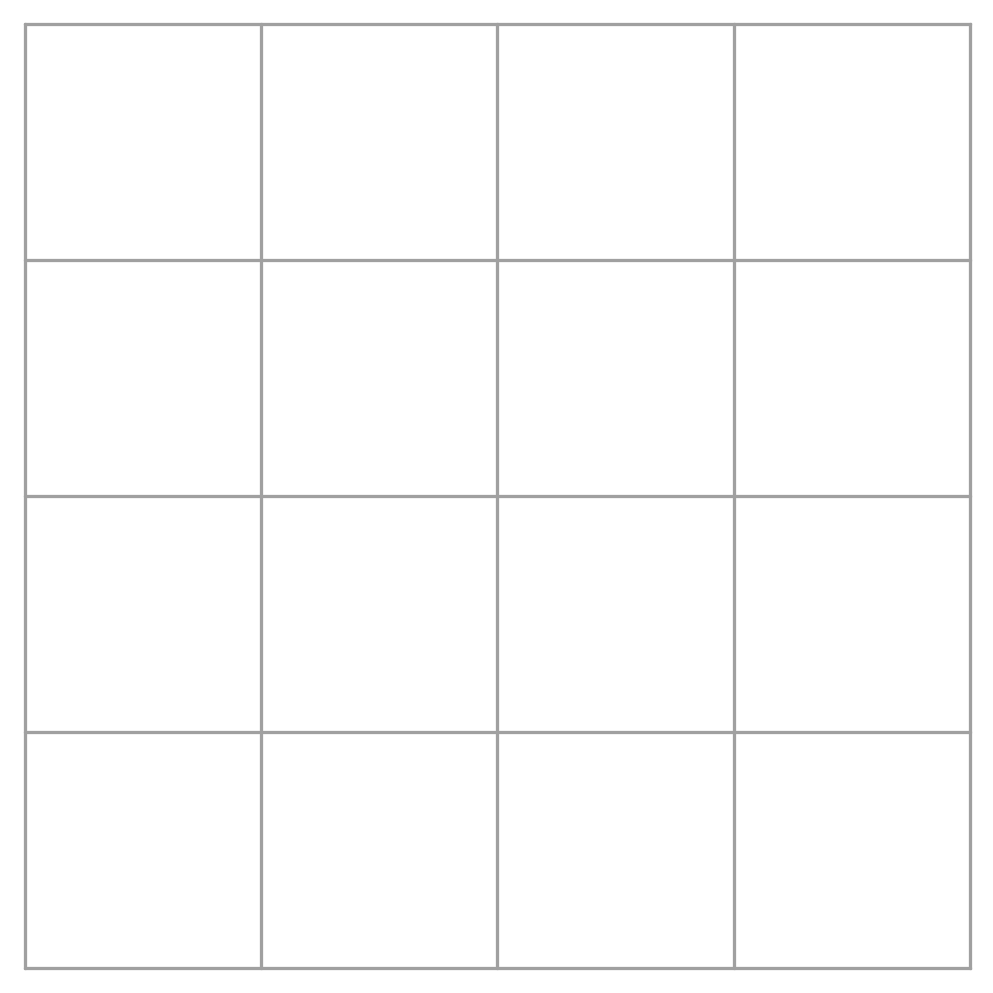 最後一條線
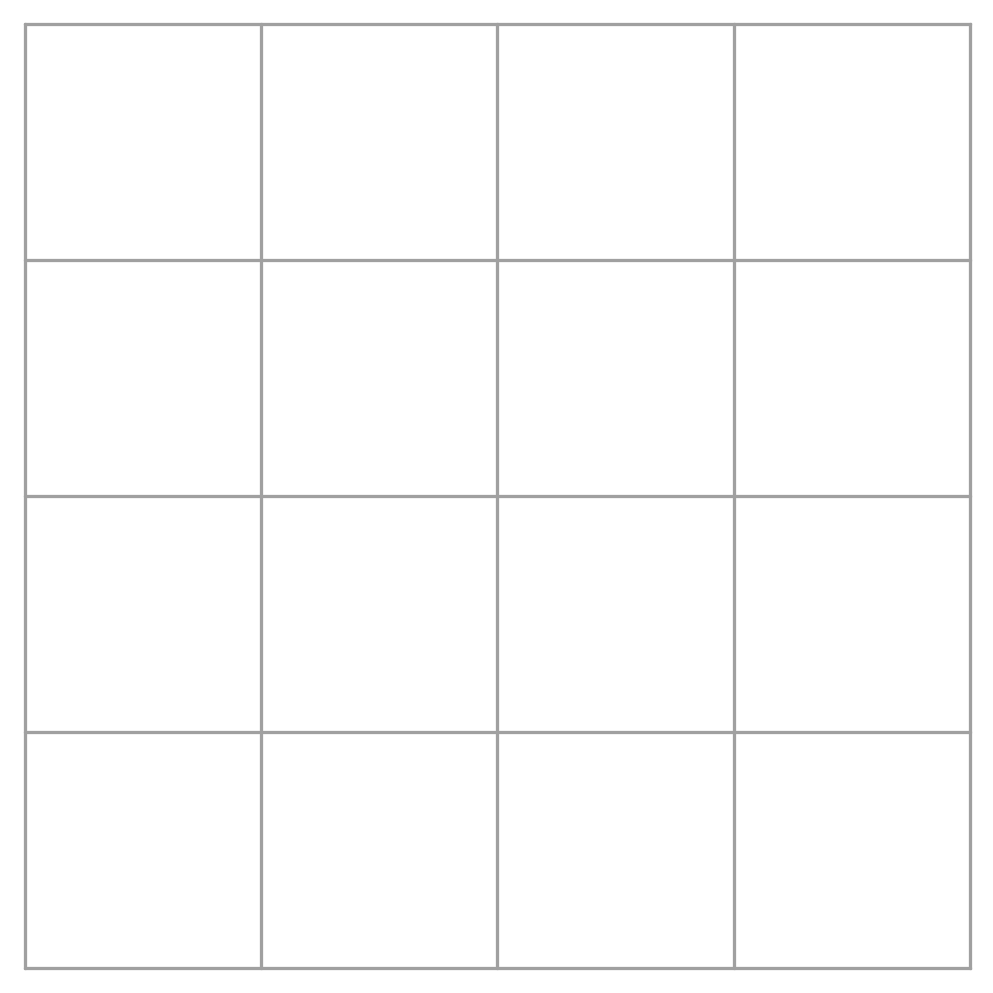 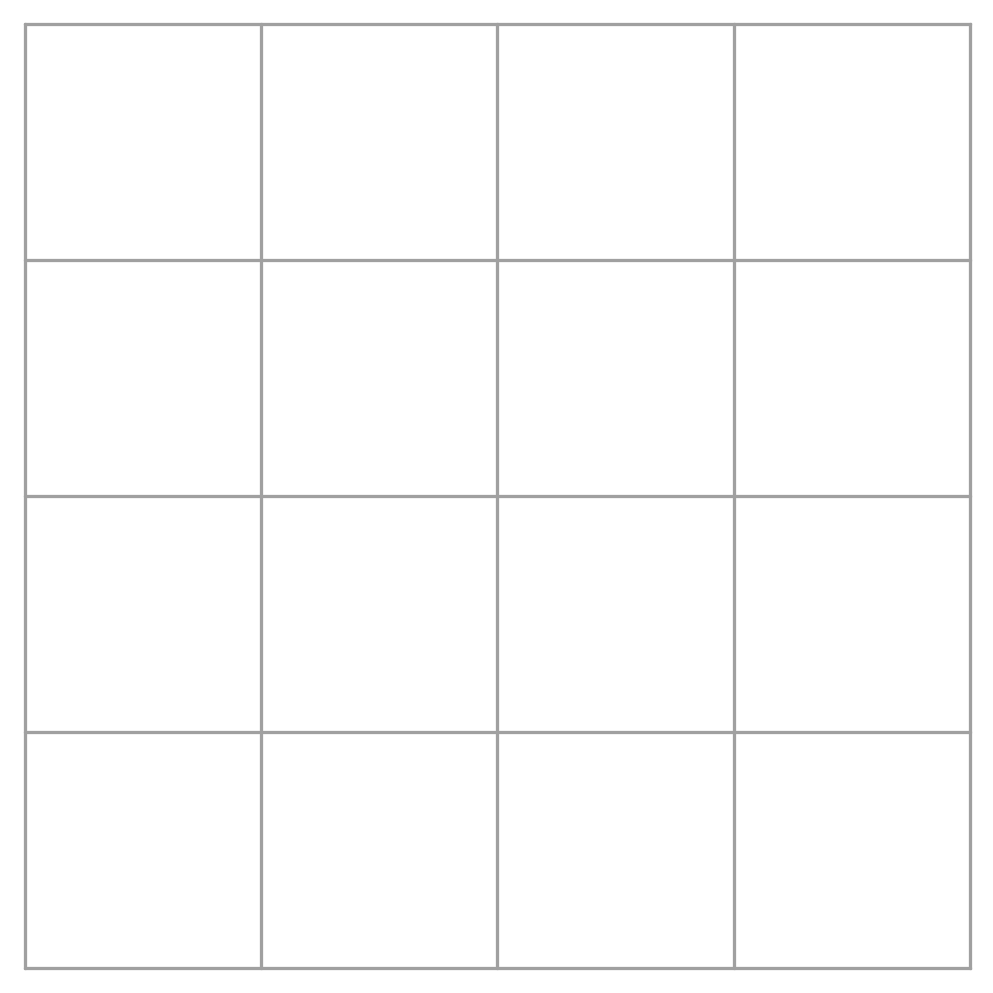 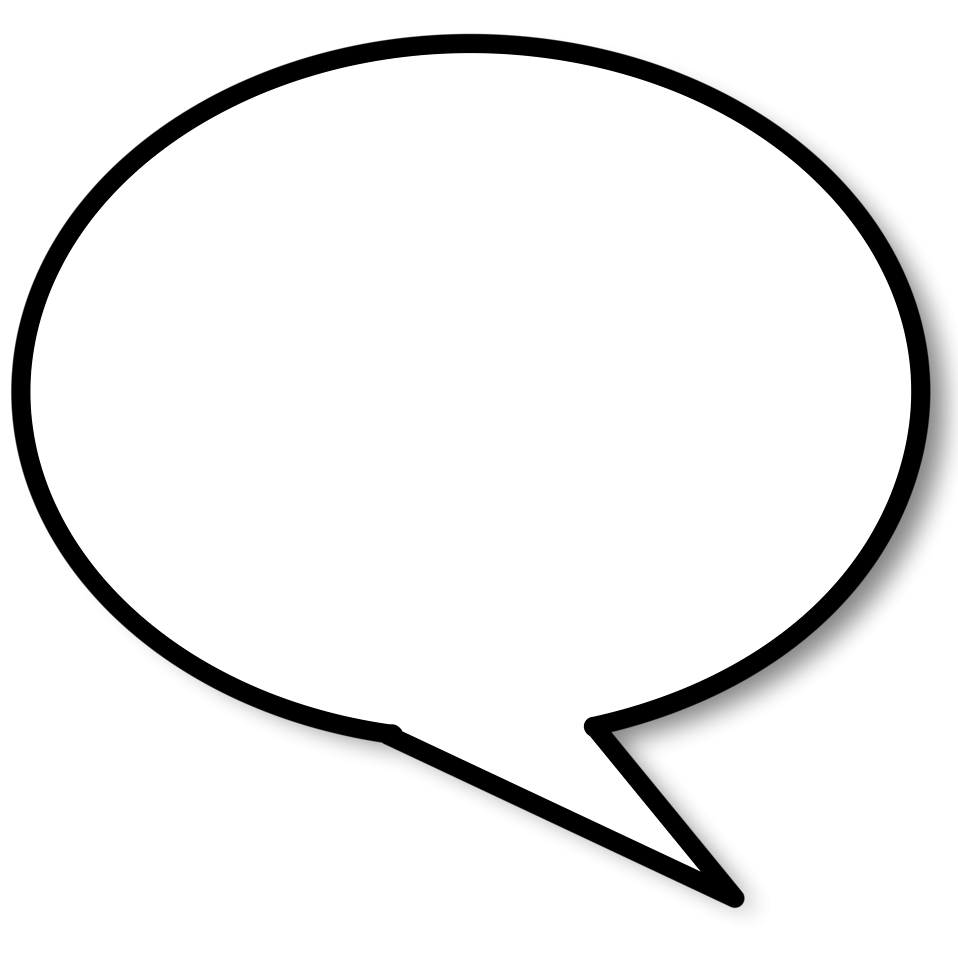 找到我嗎?
第二點
第一點
最後一條線
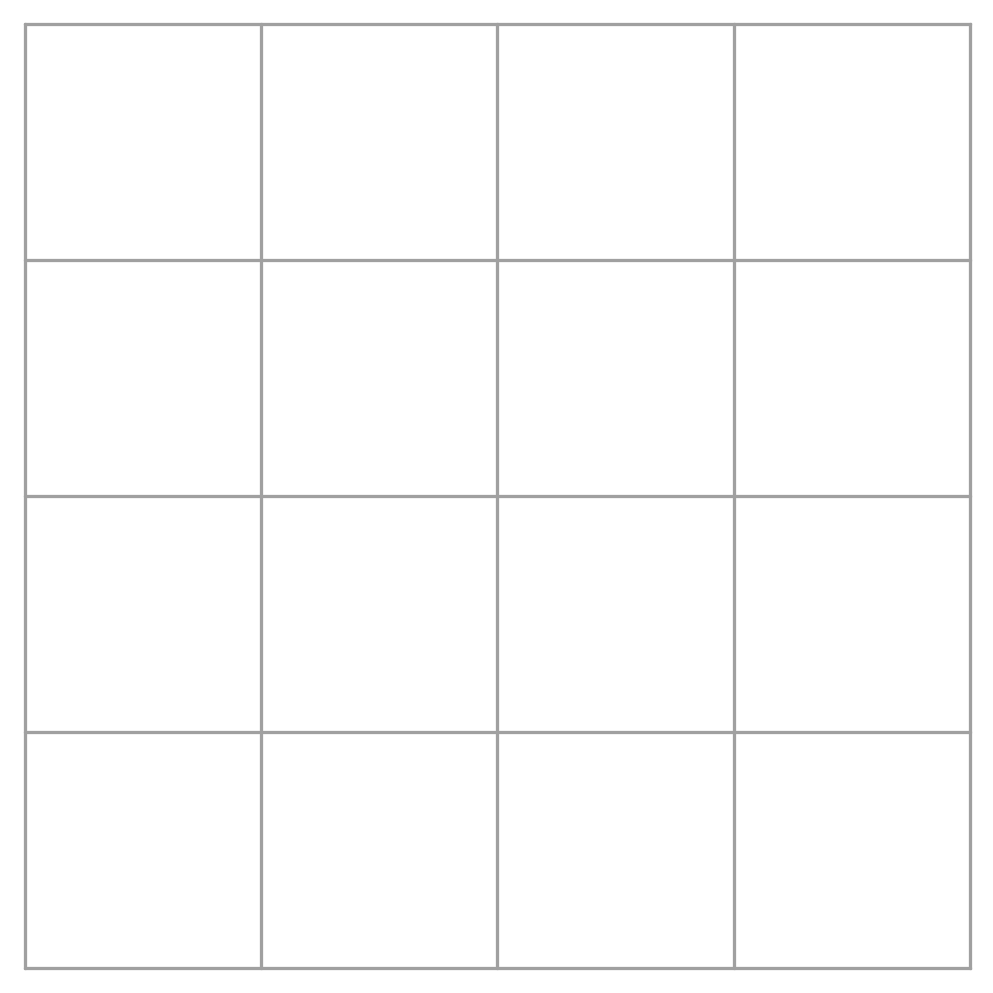 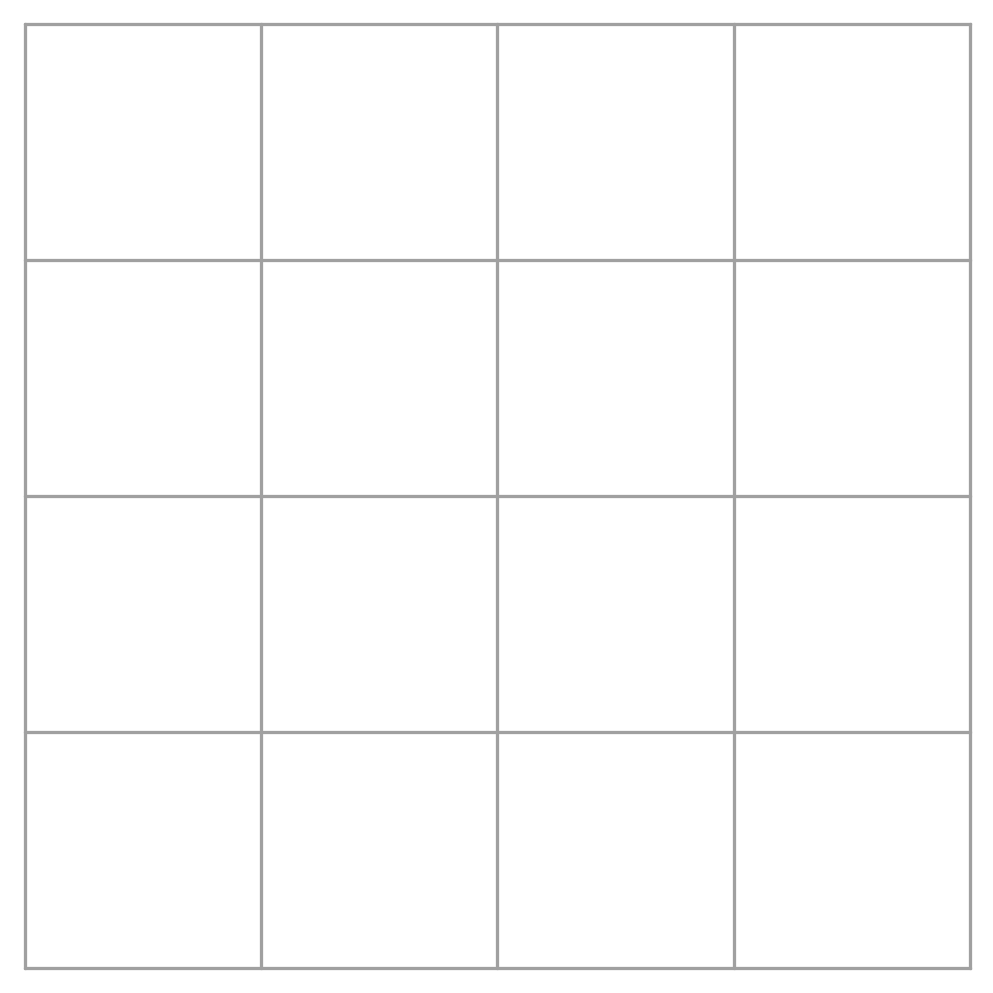 用間尺連起兩點
最後一條線
完成！
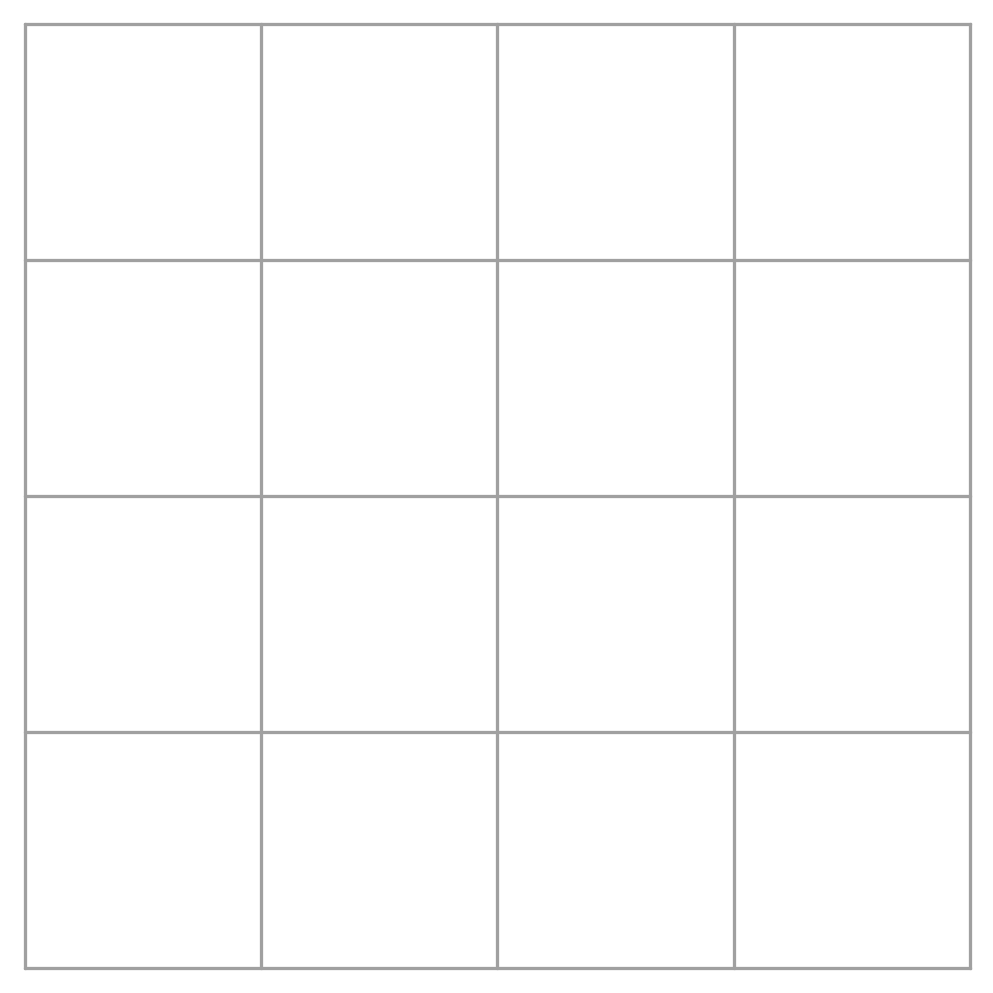 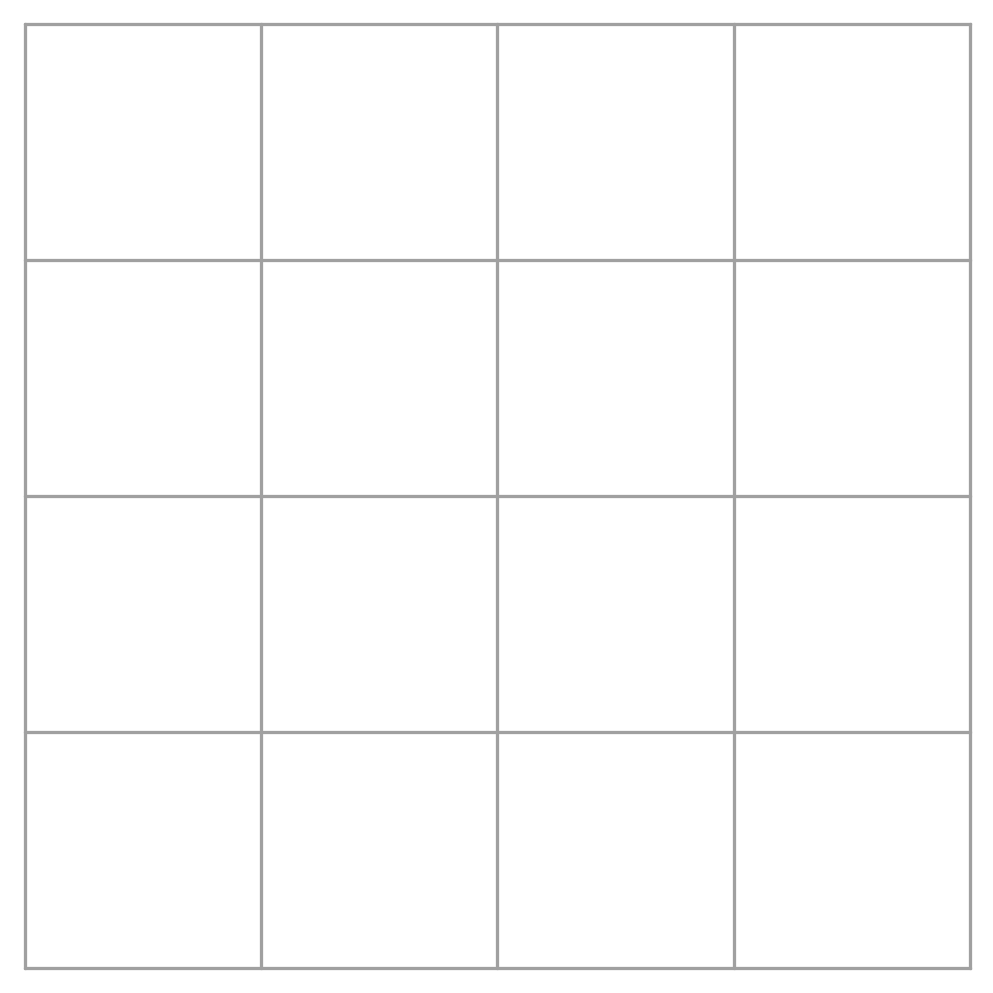 第三題
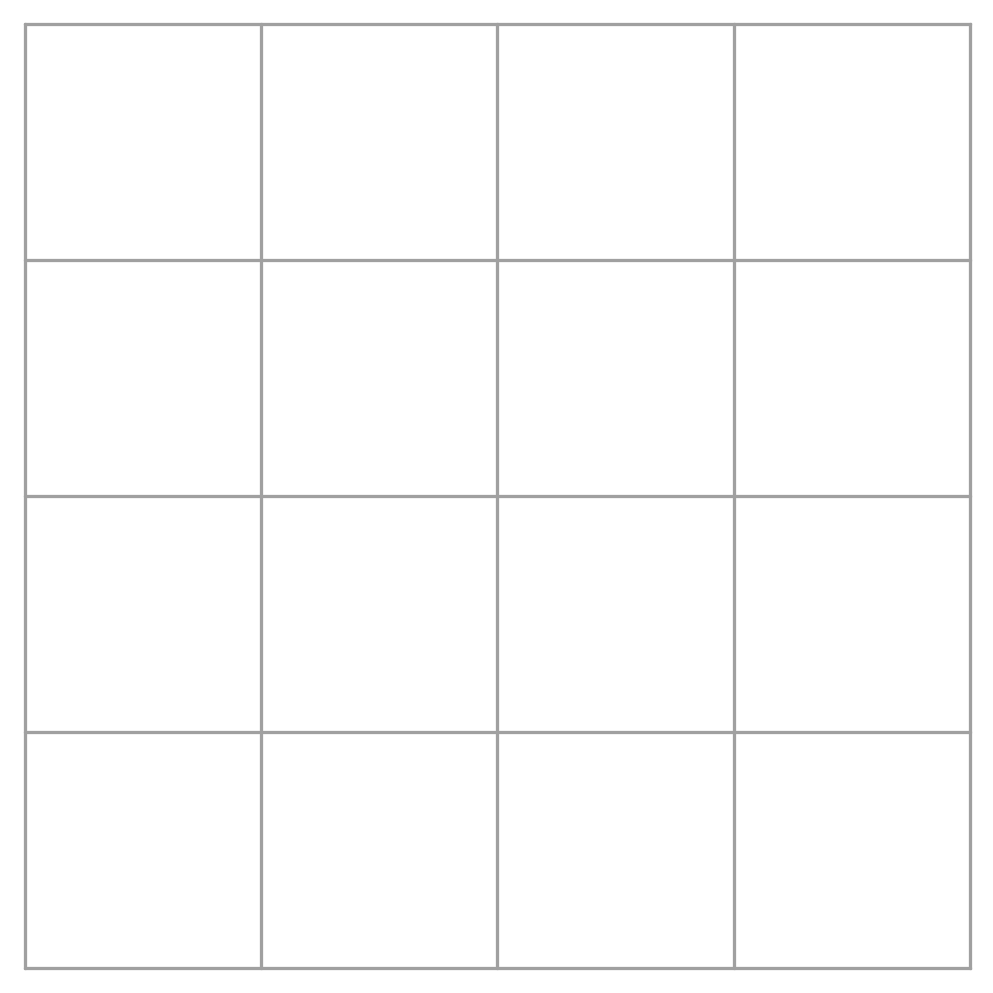 第三題：如何畫？
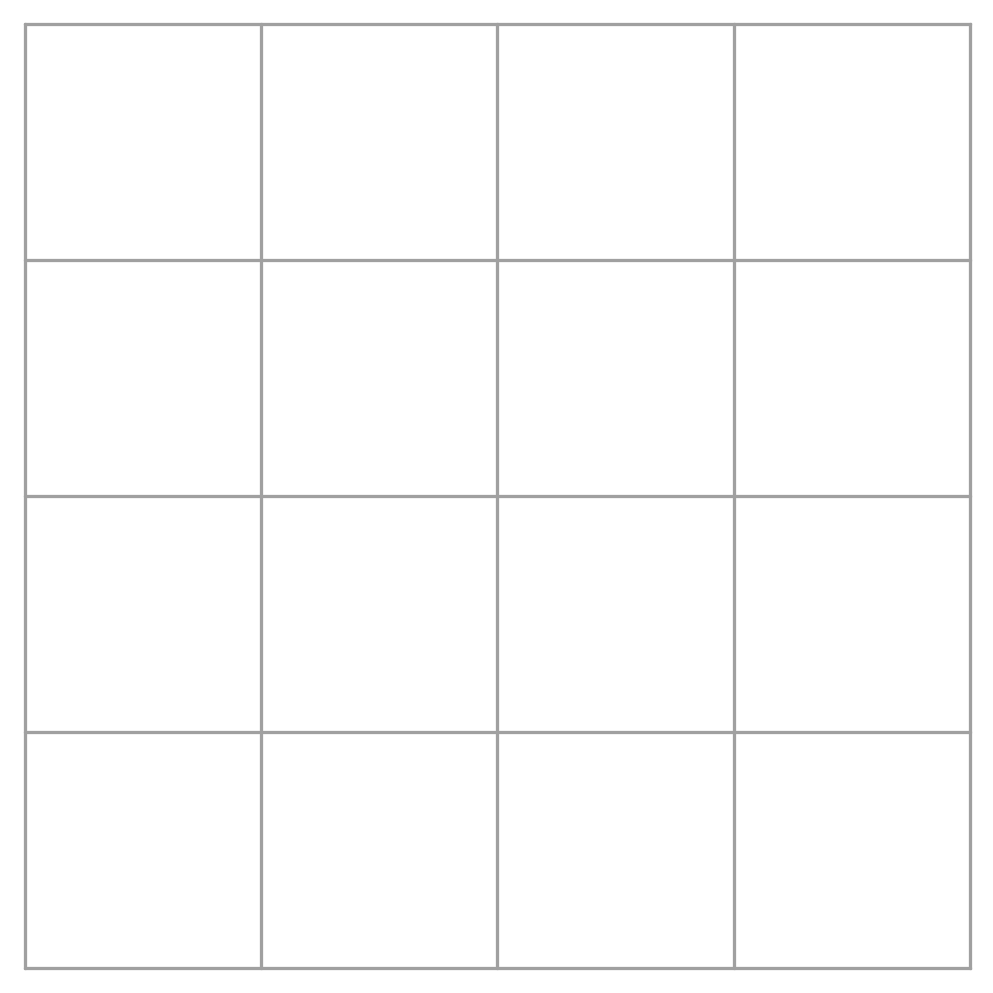 第一條線
找第一點
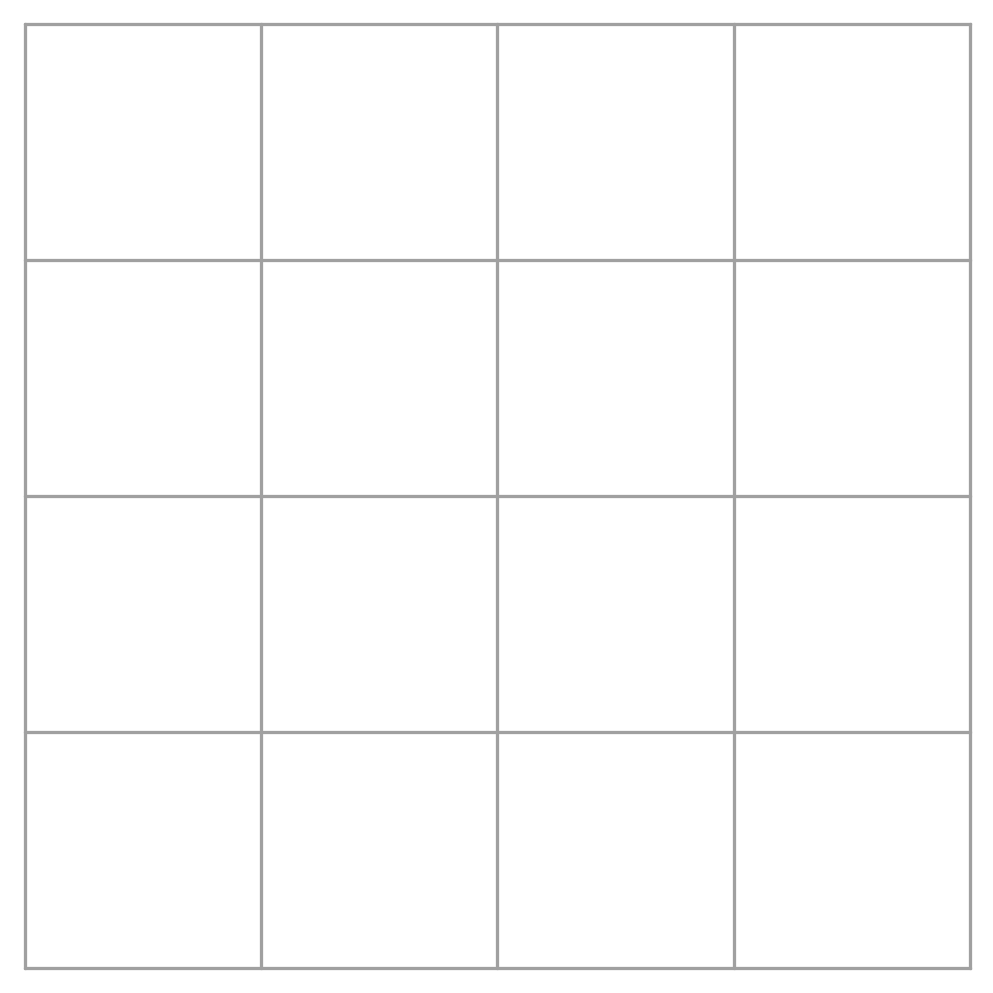 找第二點
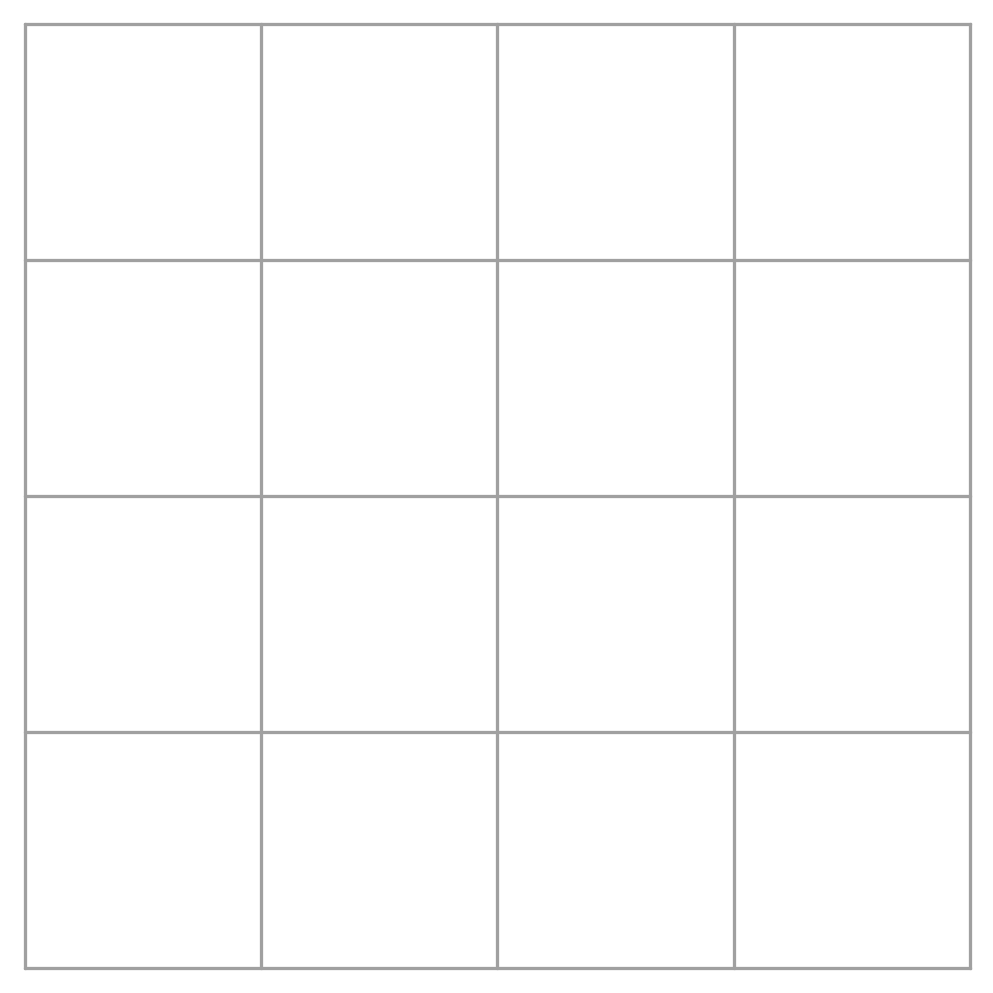 第一條線
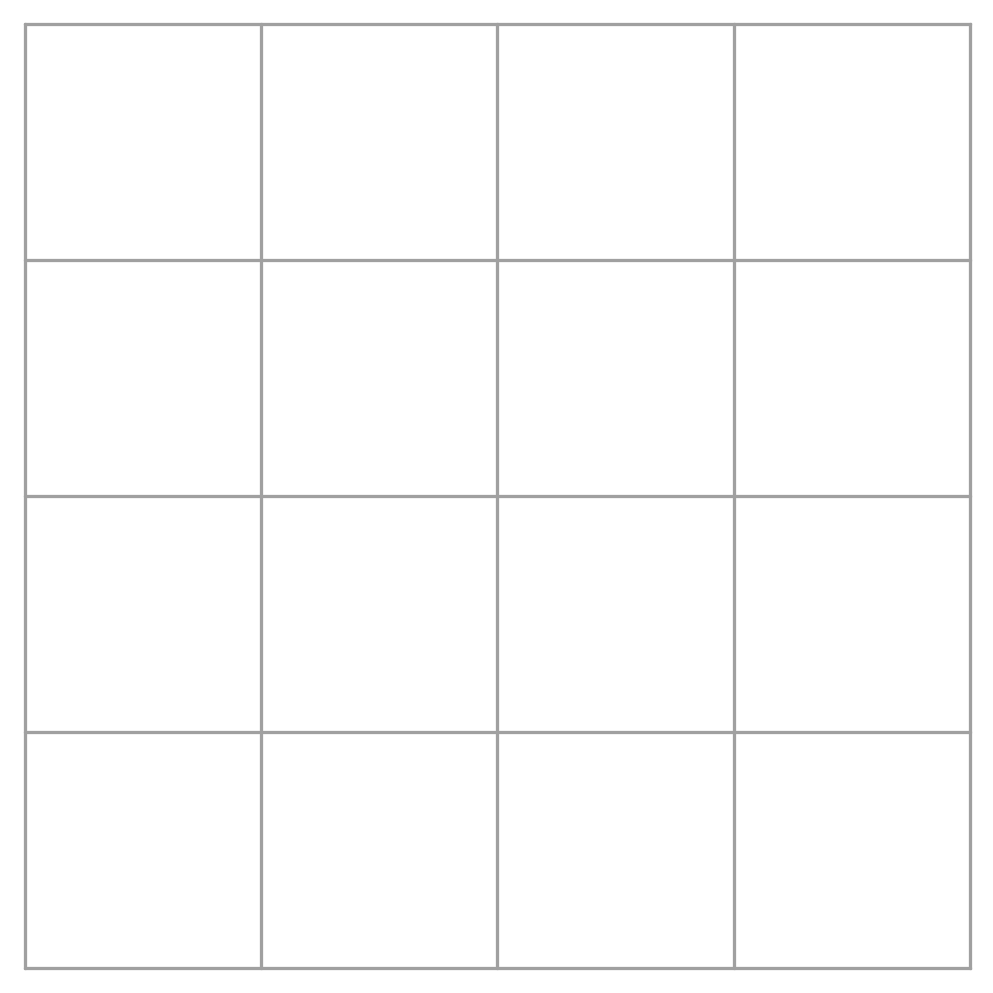 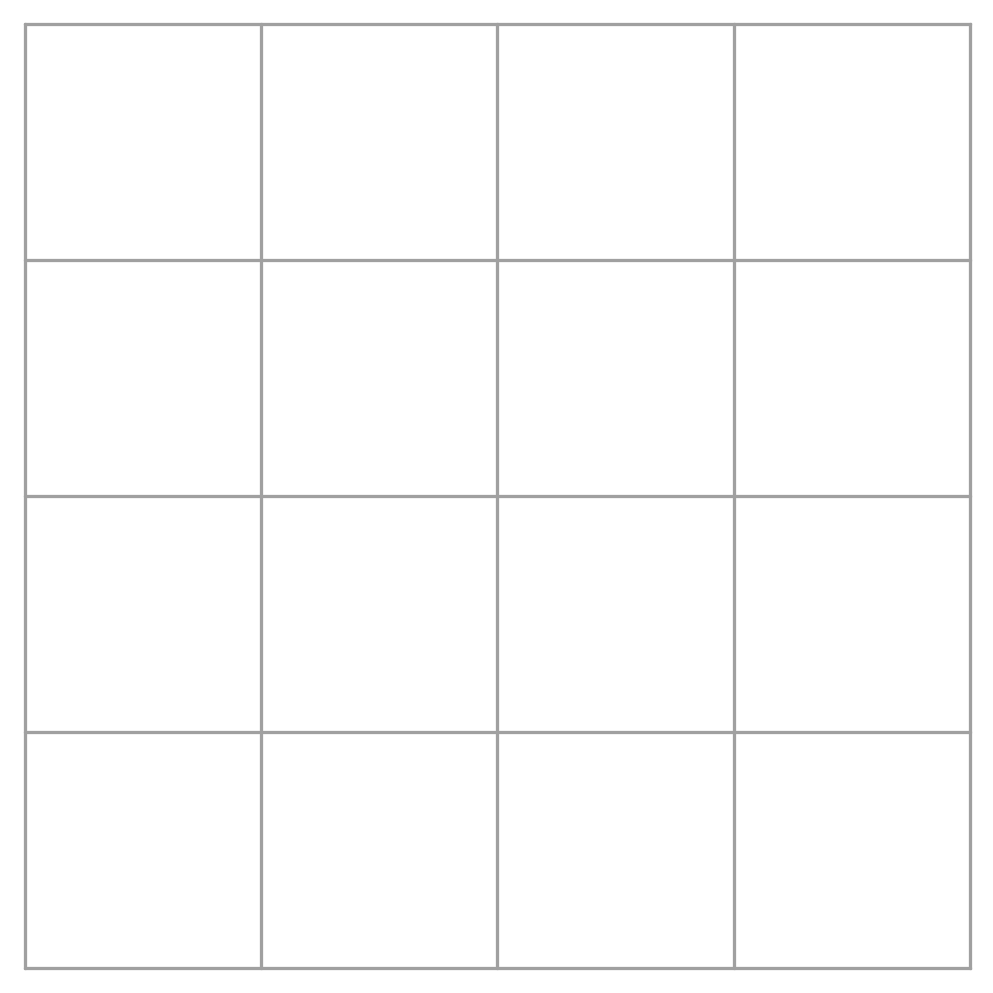 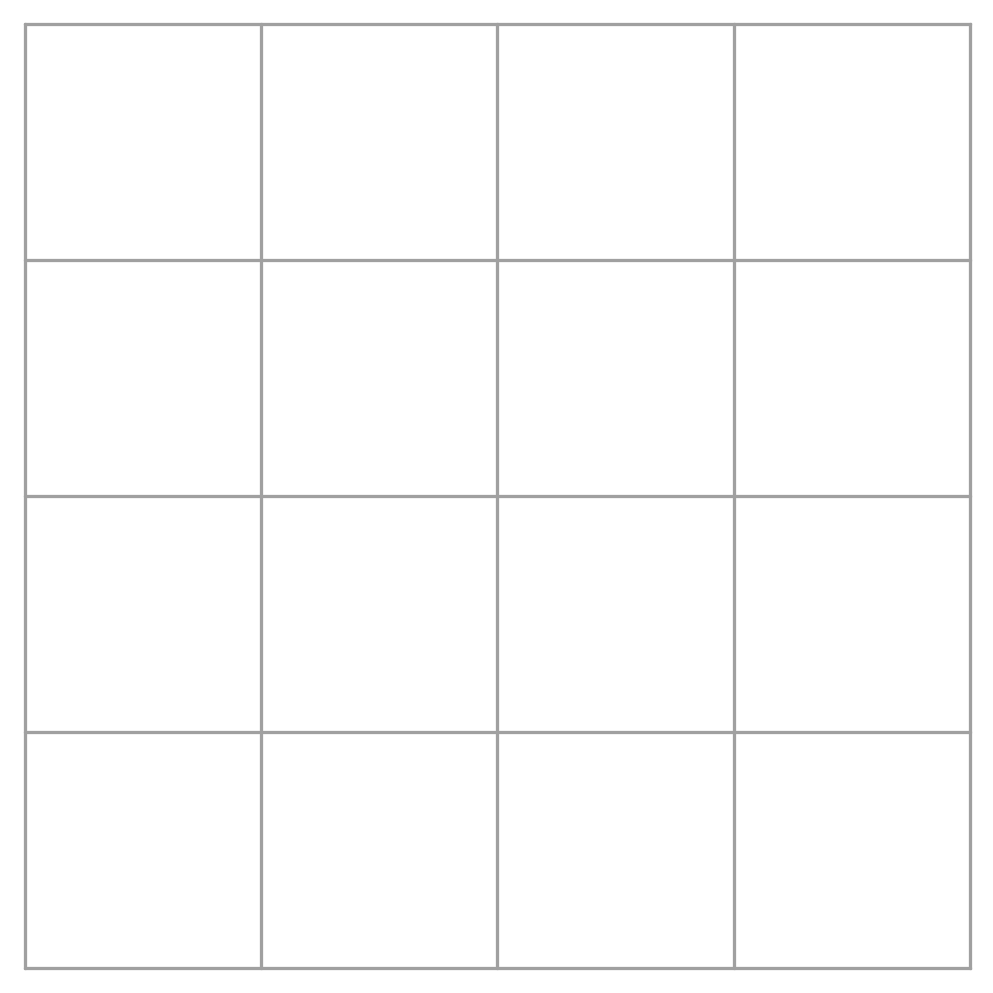 第一條線
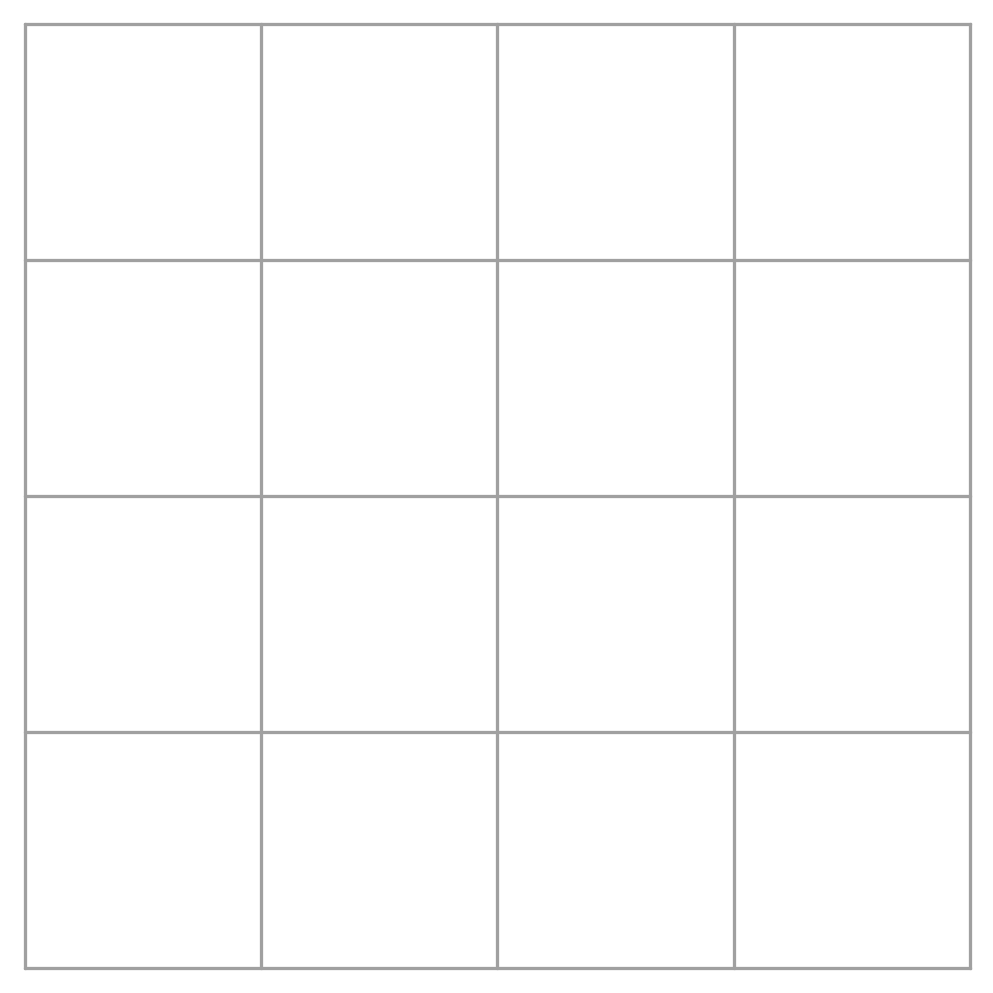 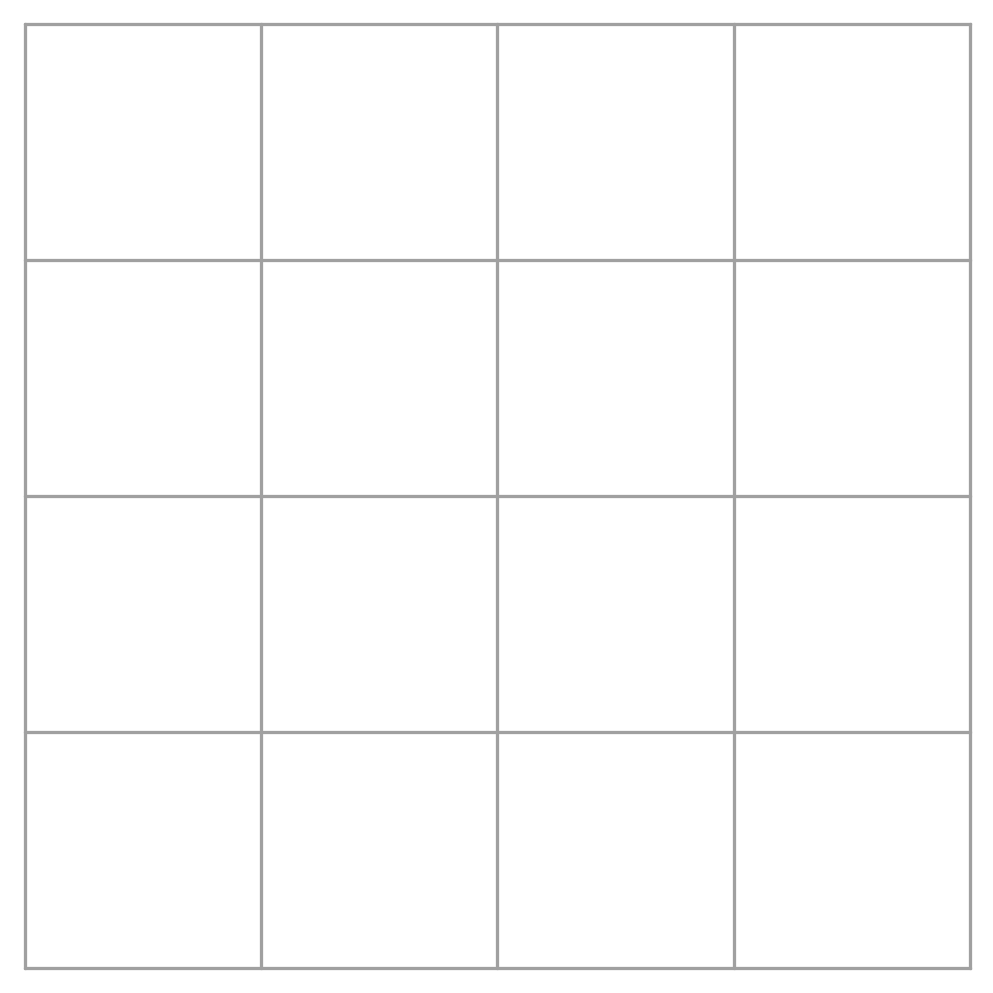 第二條線
找第一點
找第二點
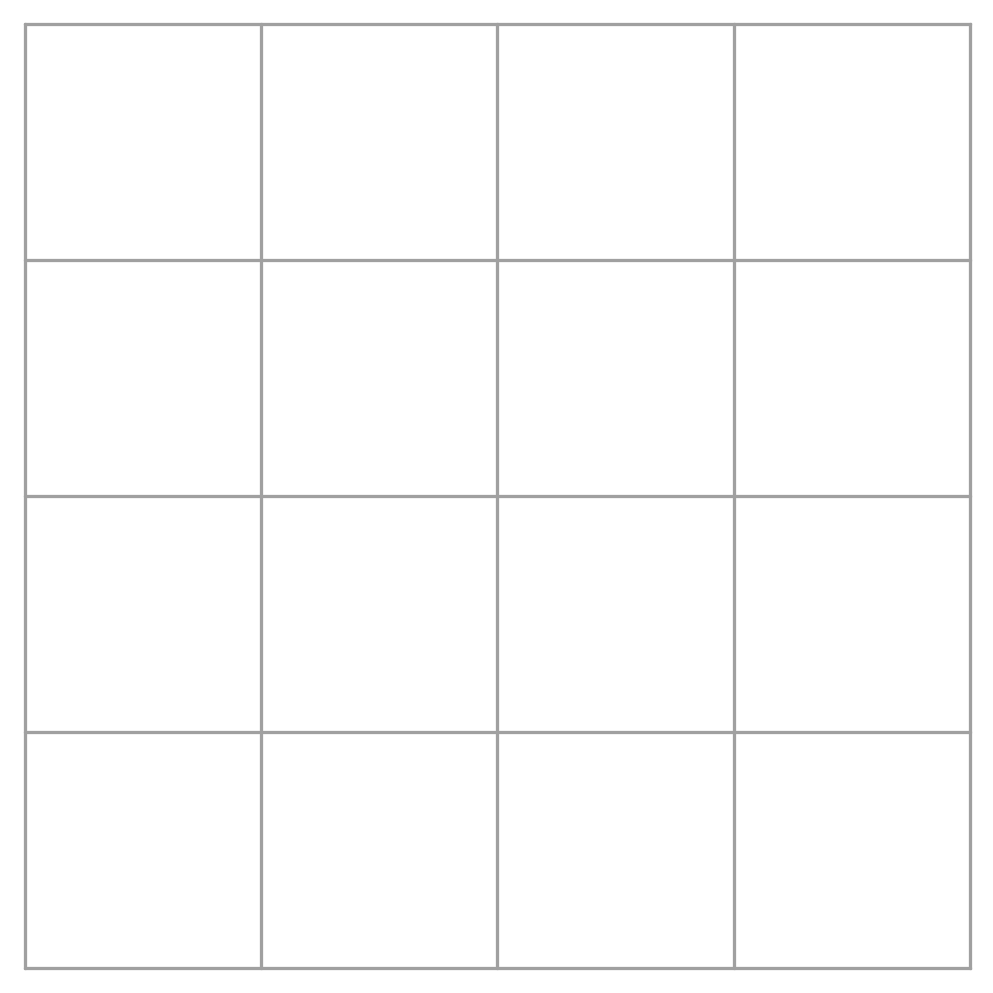 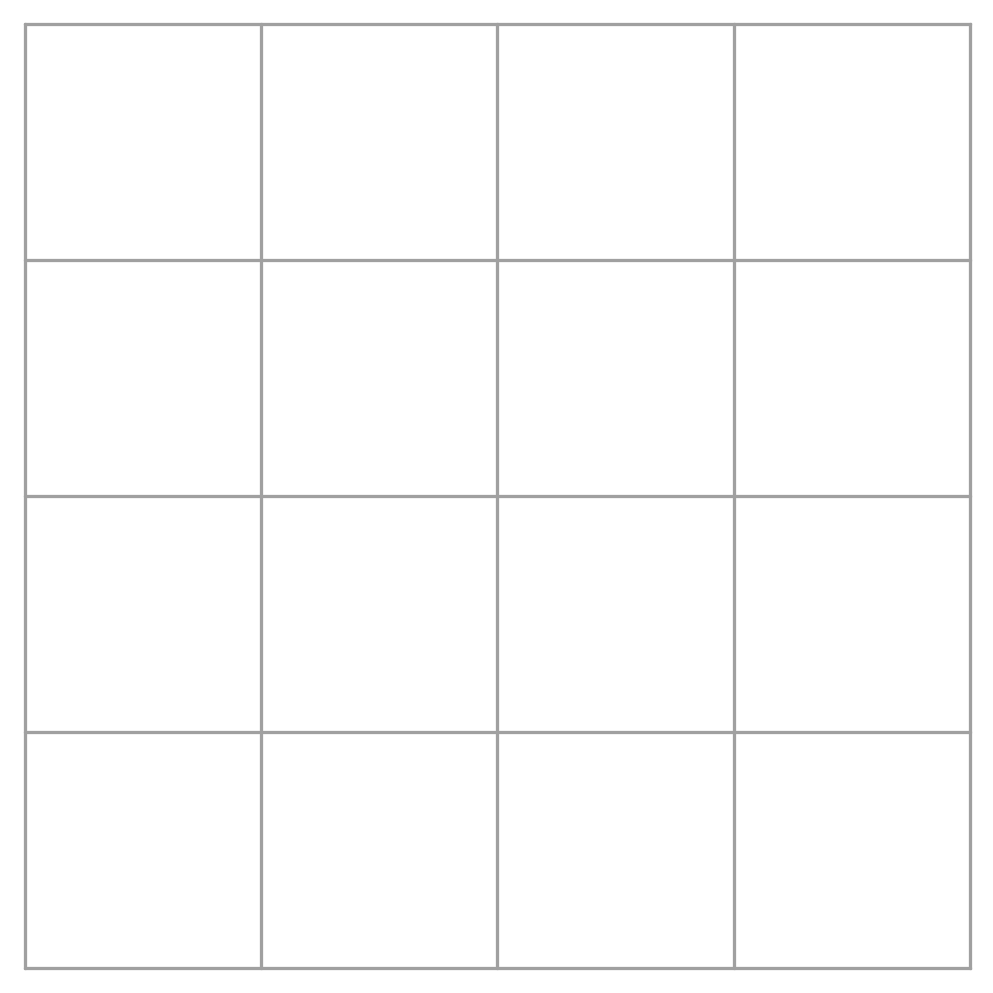 第二條線
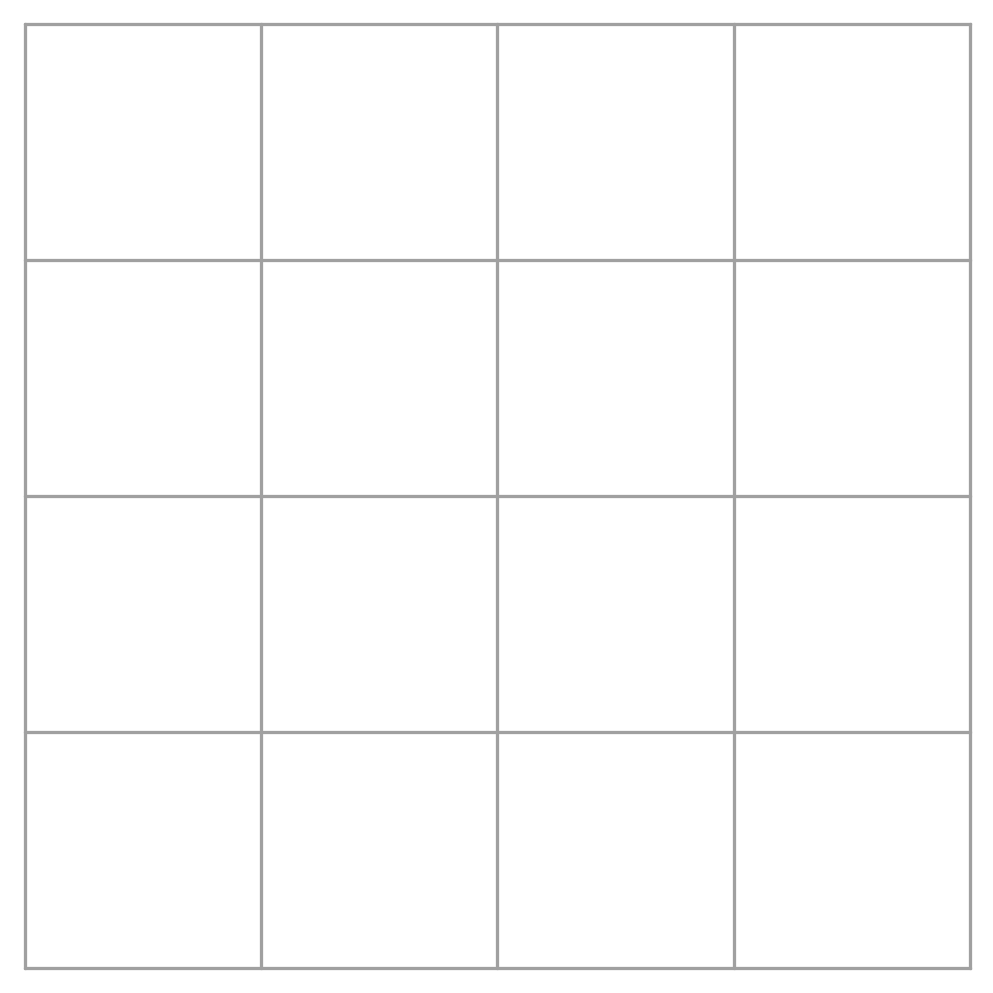 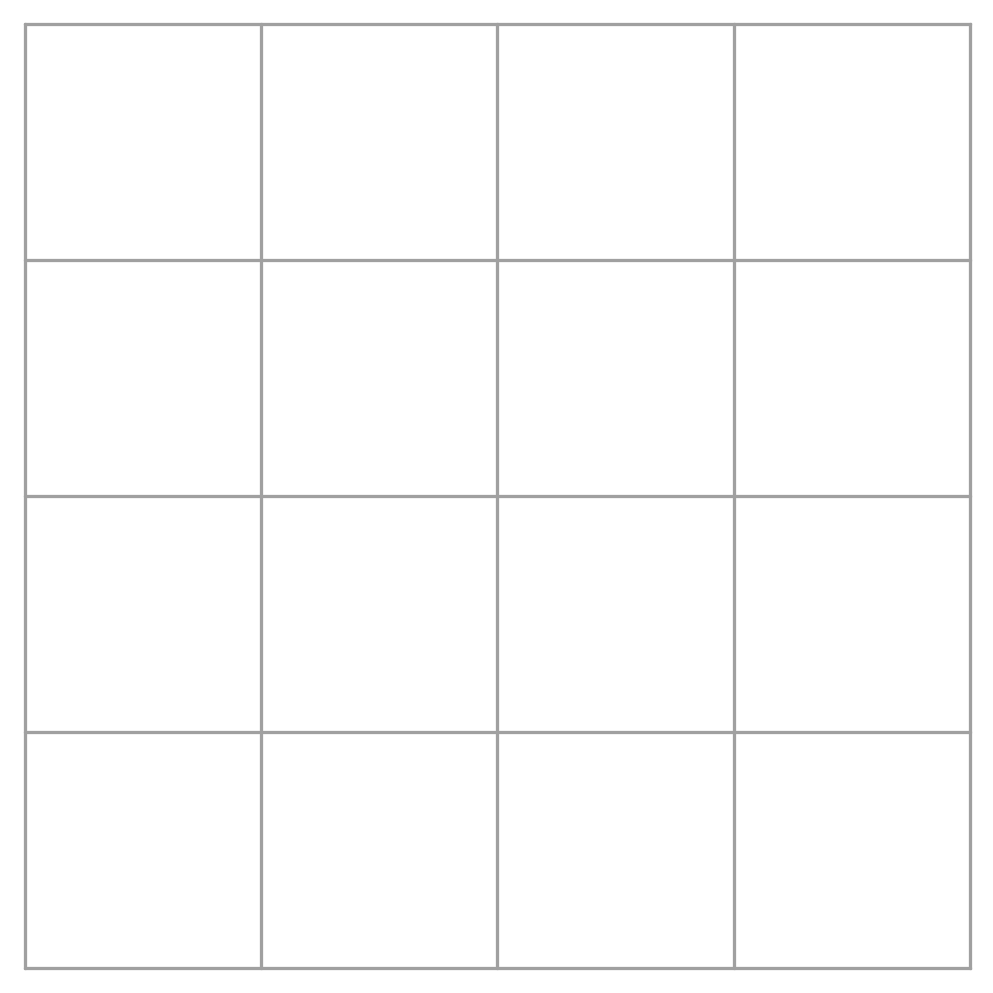 第三條線
找第一點
找第二點
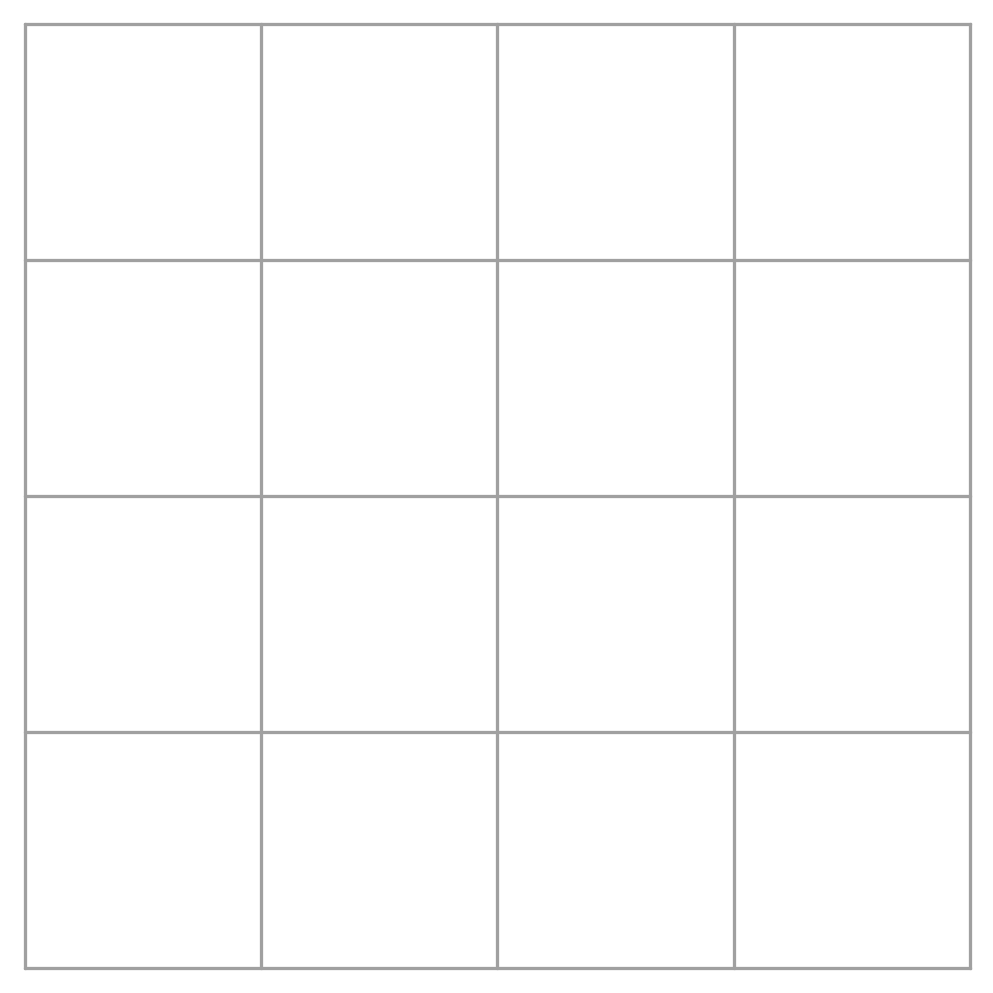 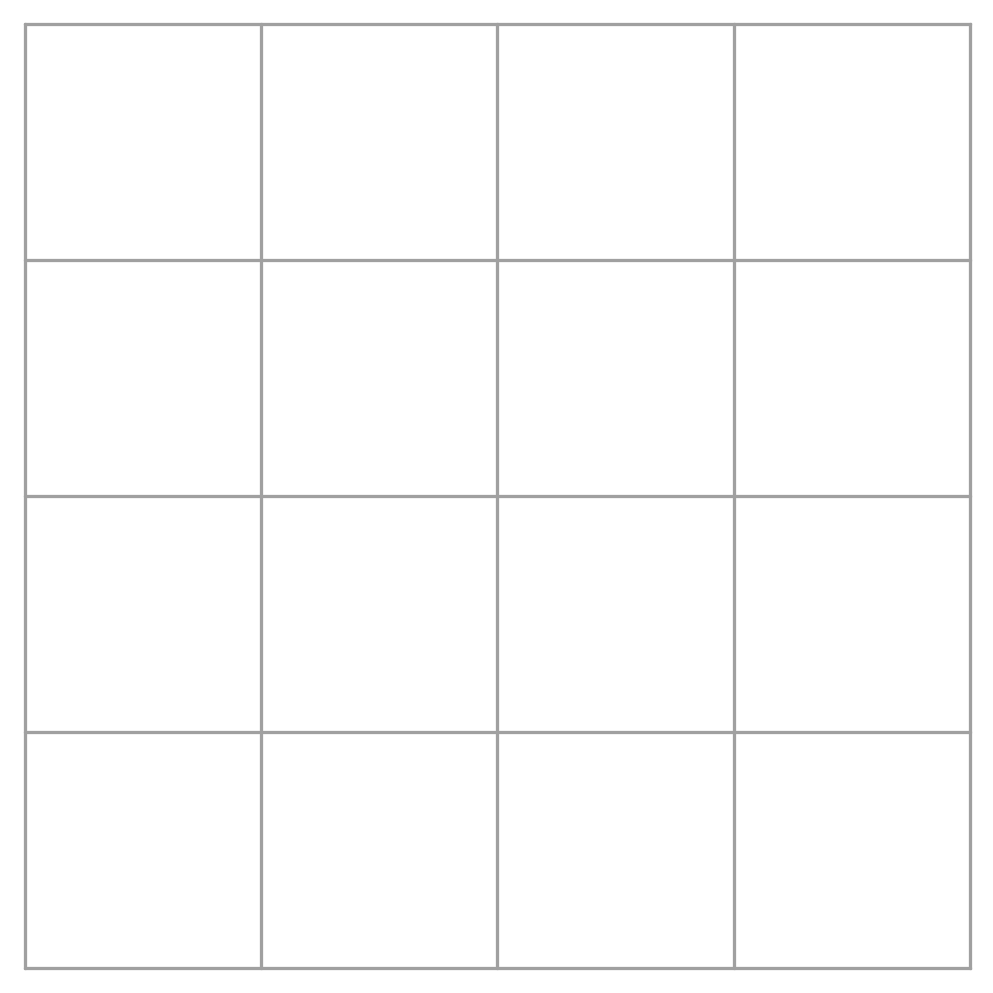 第三條線
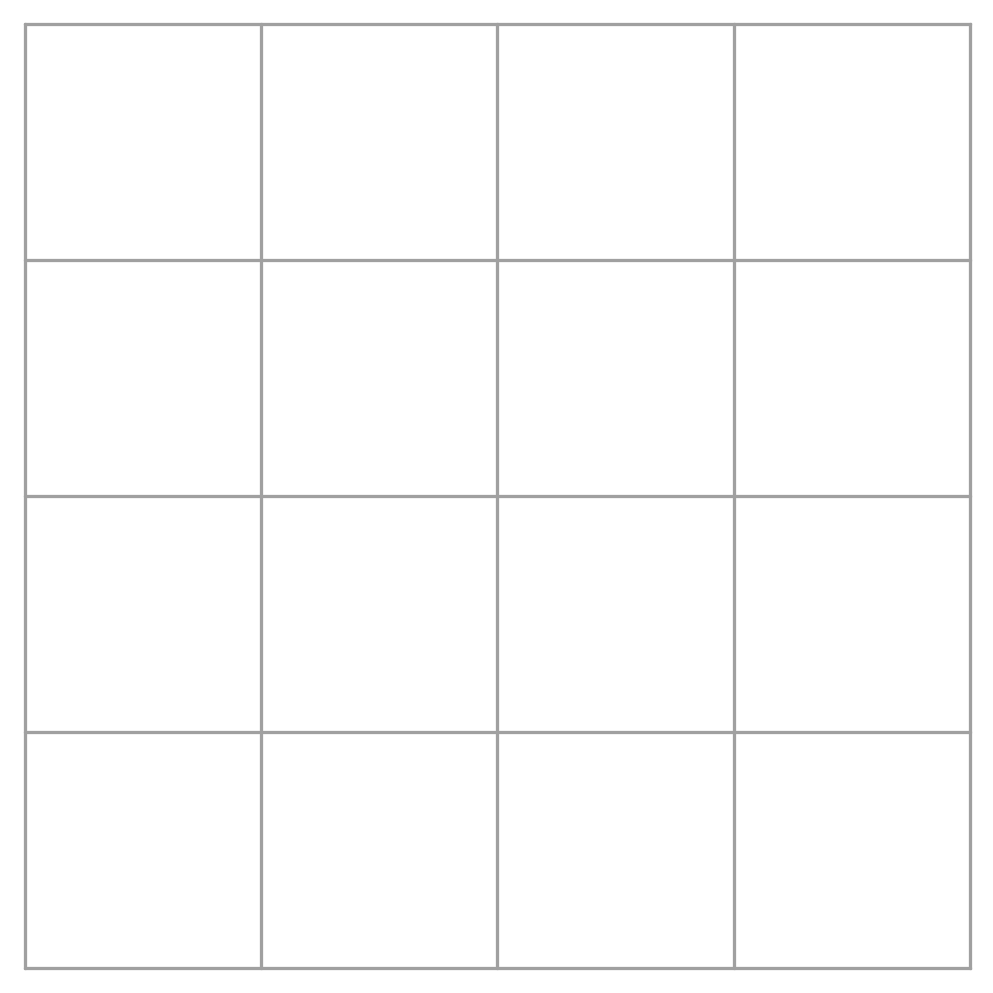 第三條線
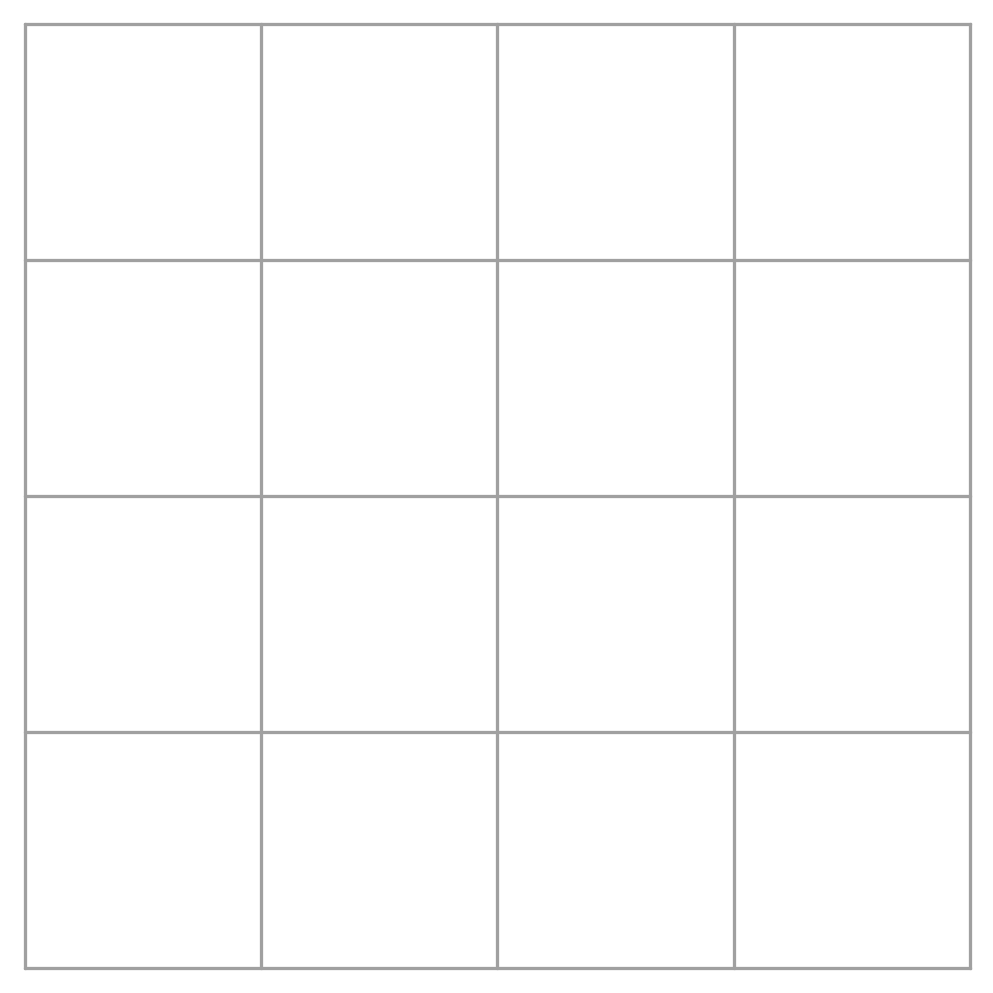 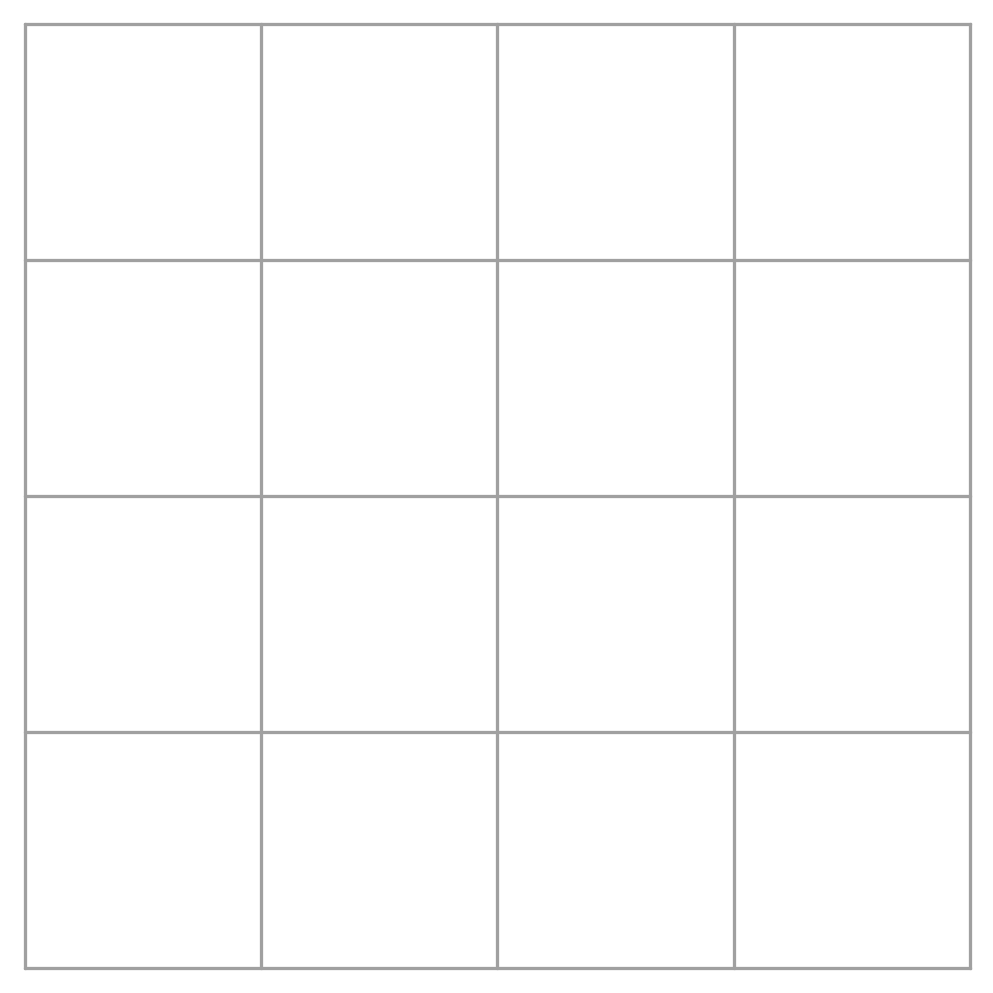 最後一條線
找第一點
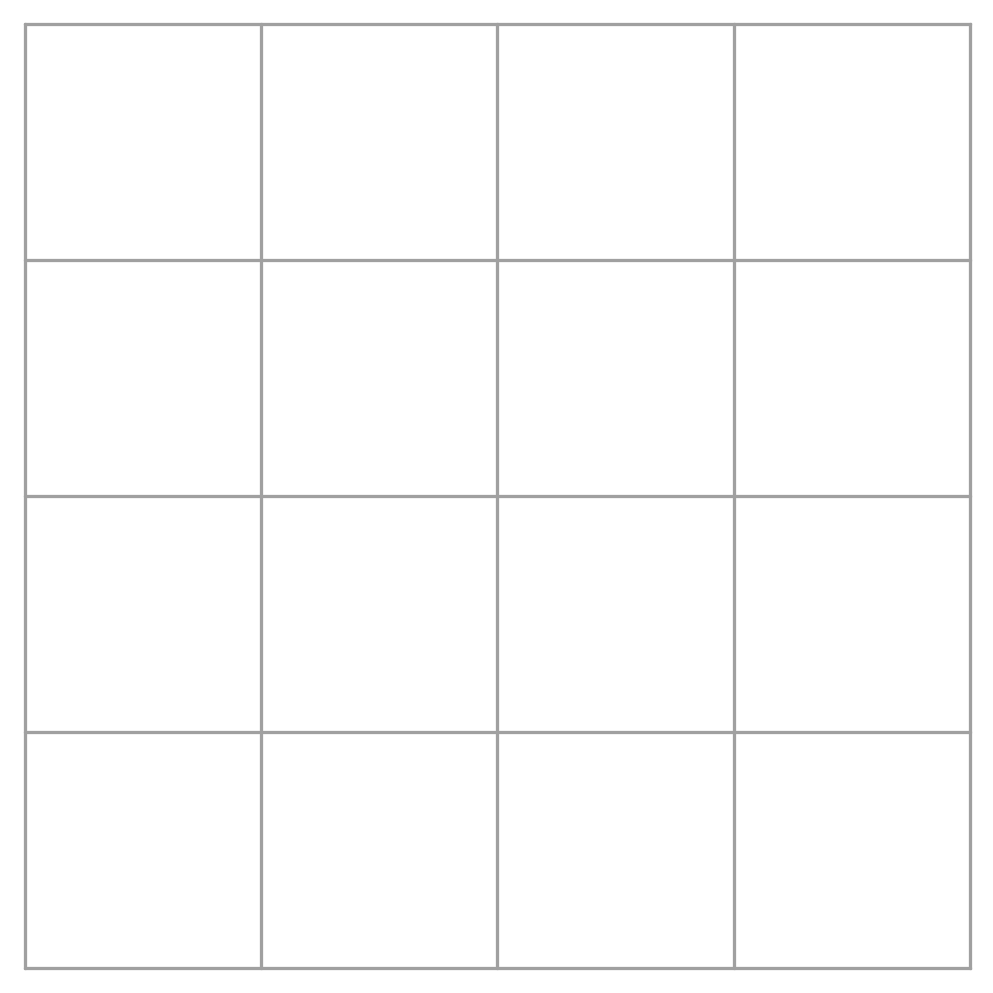 找第二點
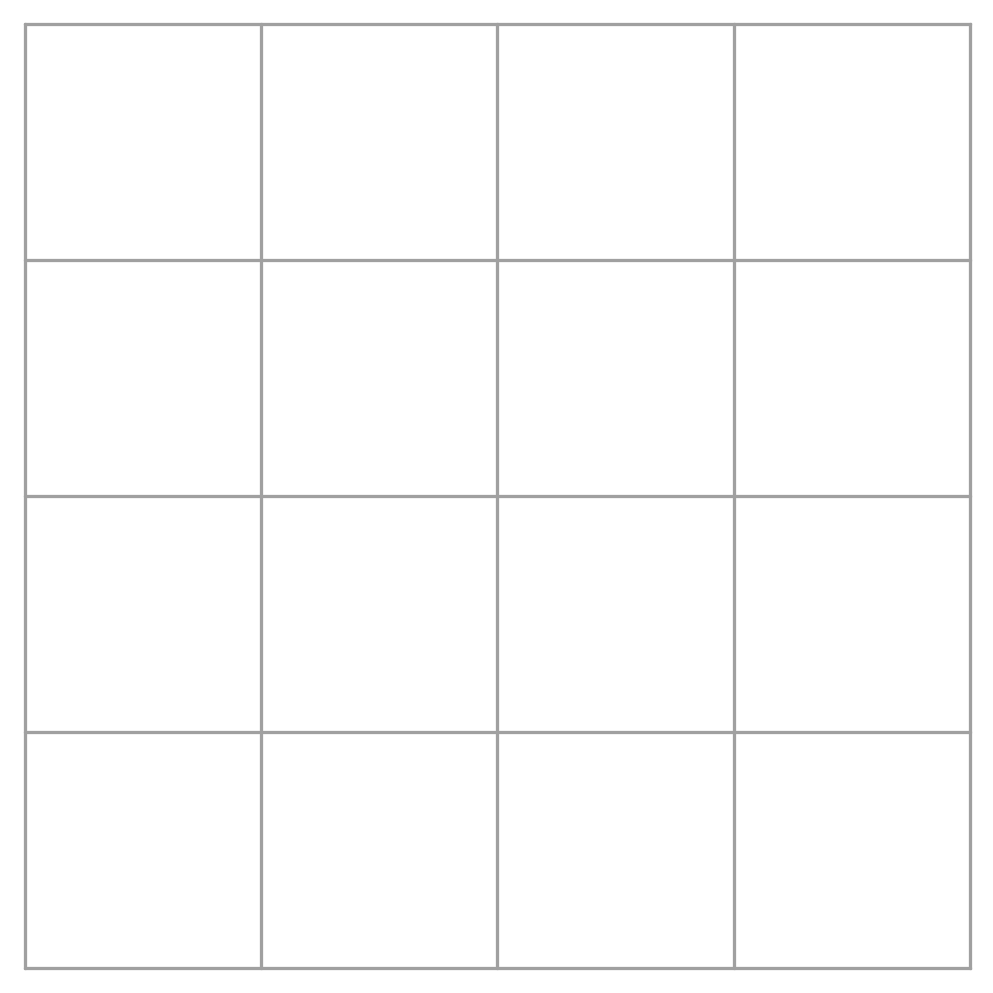 最後一條線
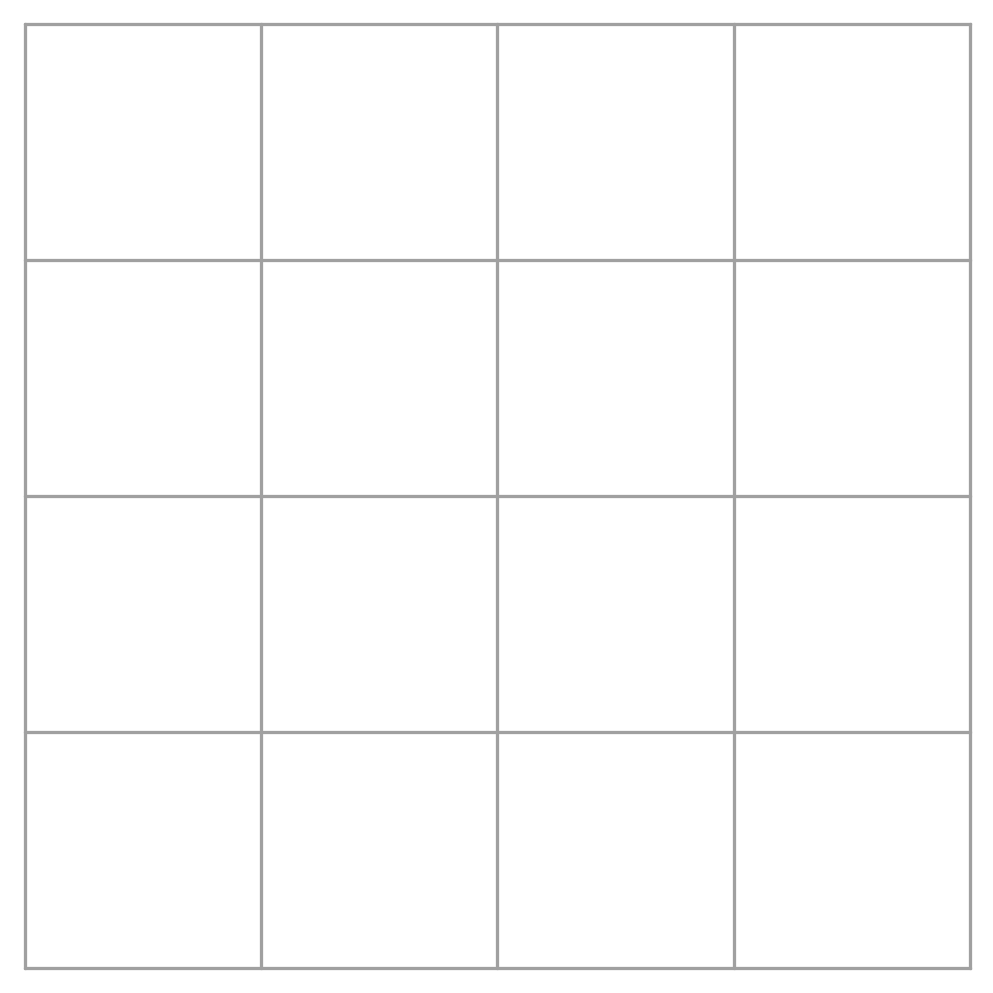 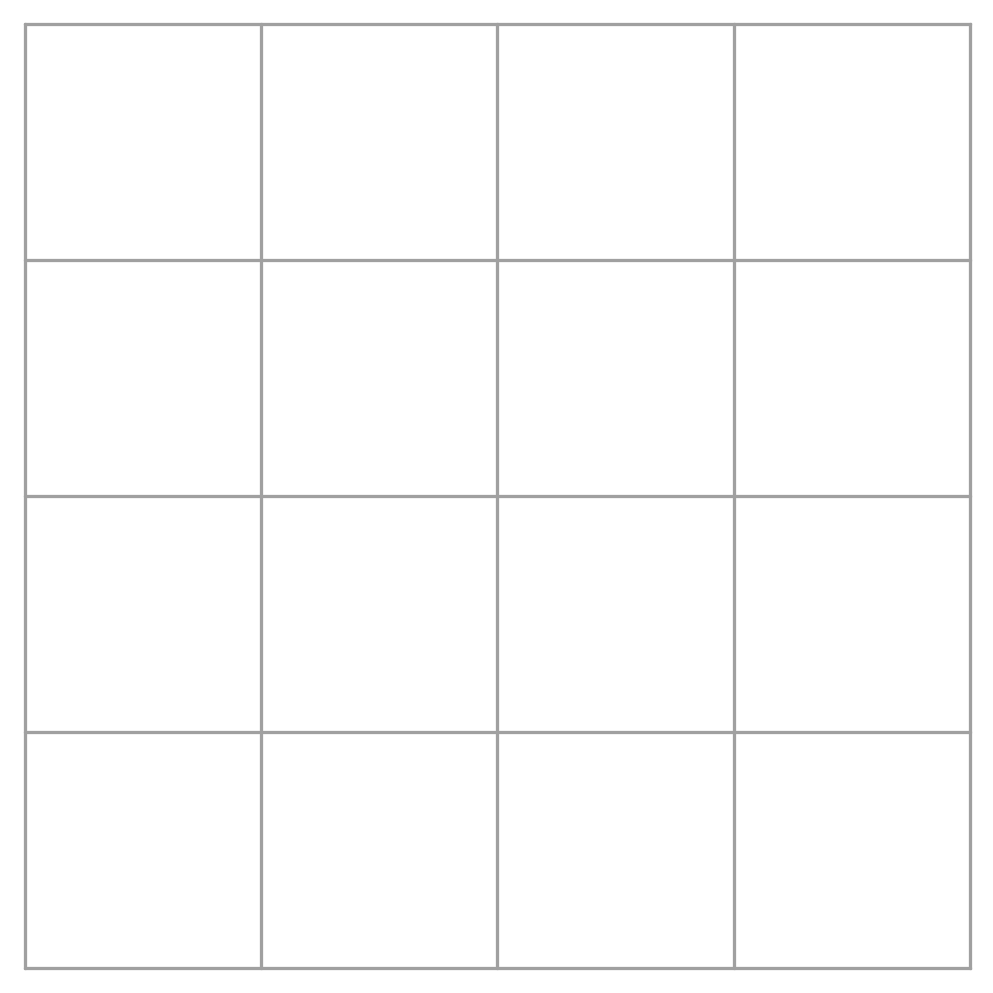 最後一條線
完成！
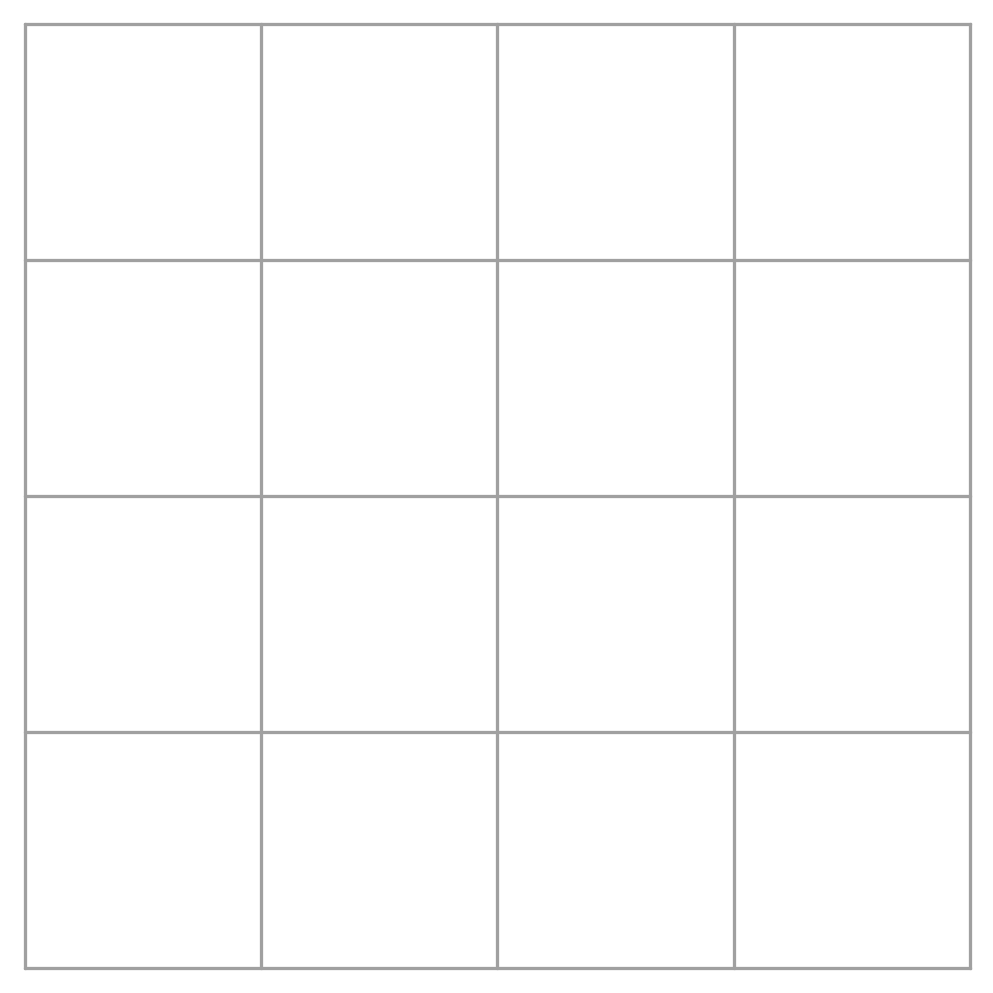